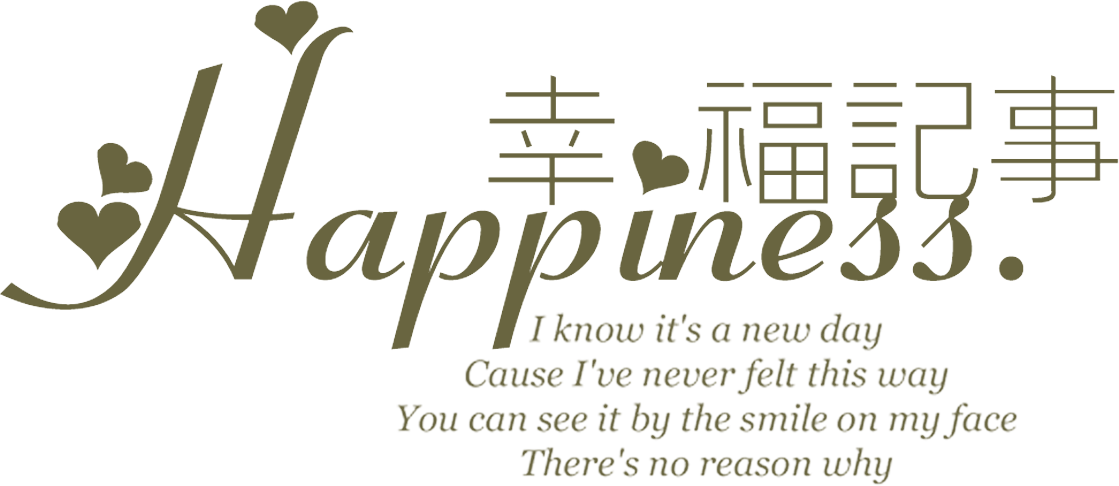 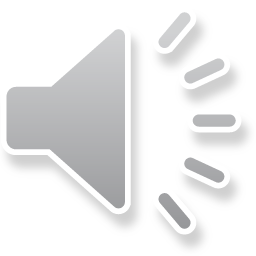 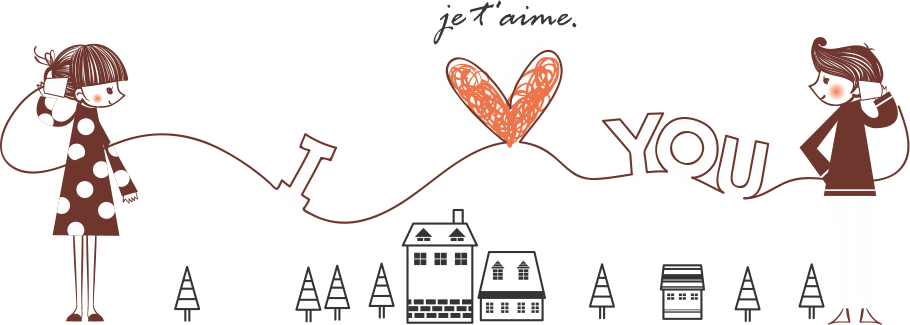 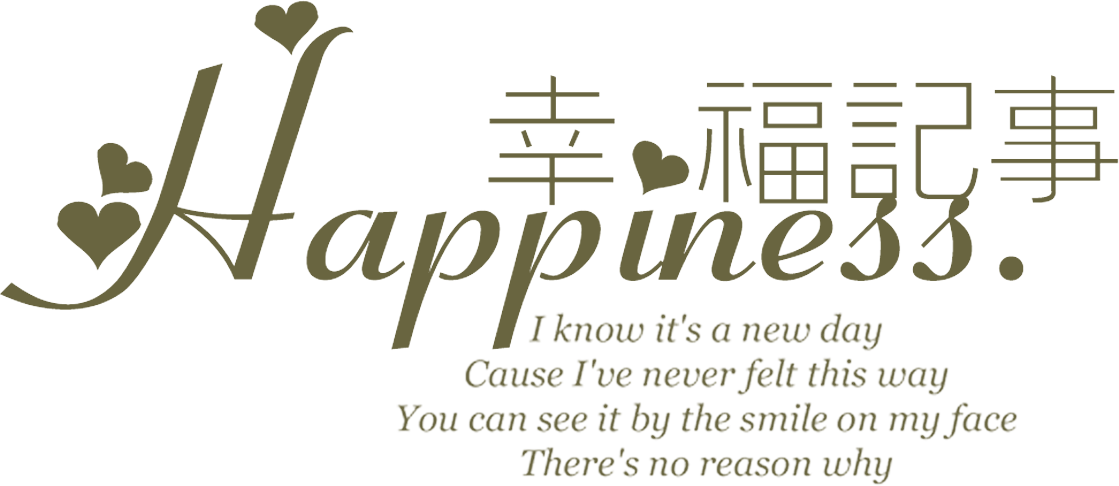 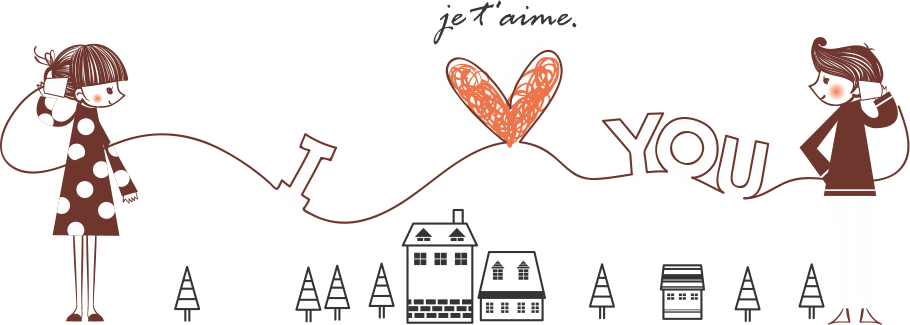 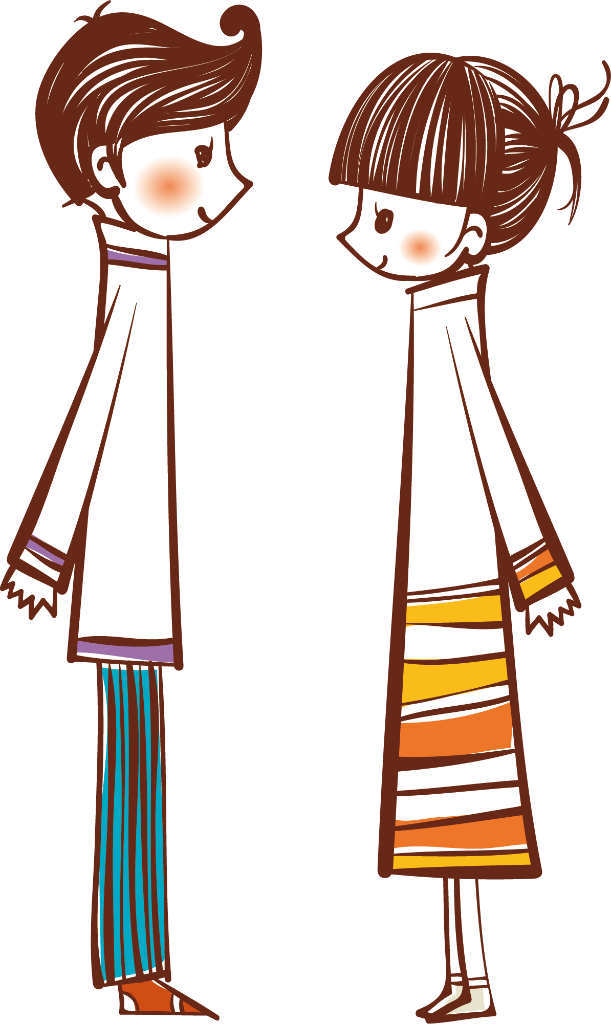 01.Encounters
02.The Story
03.Love
04.Keeping it up
CONTENTS
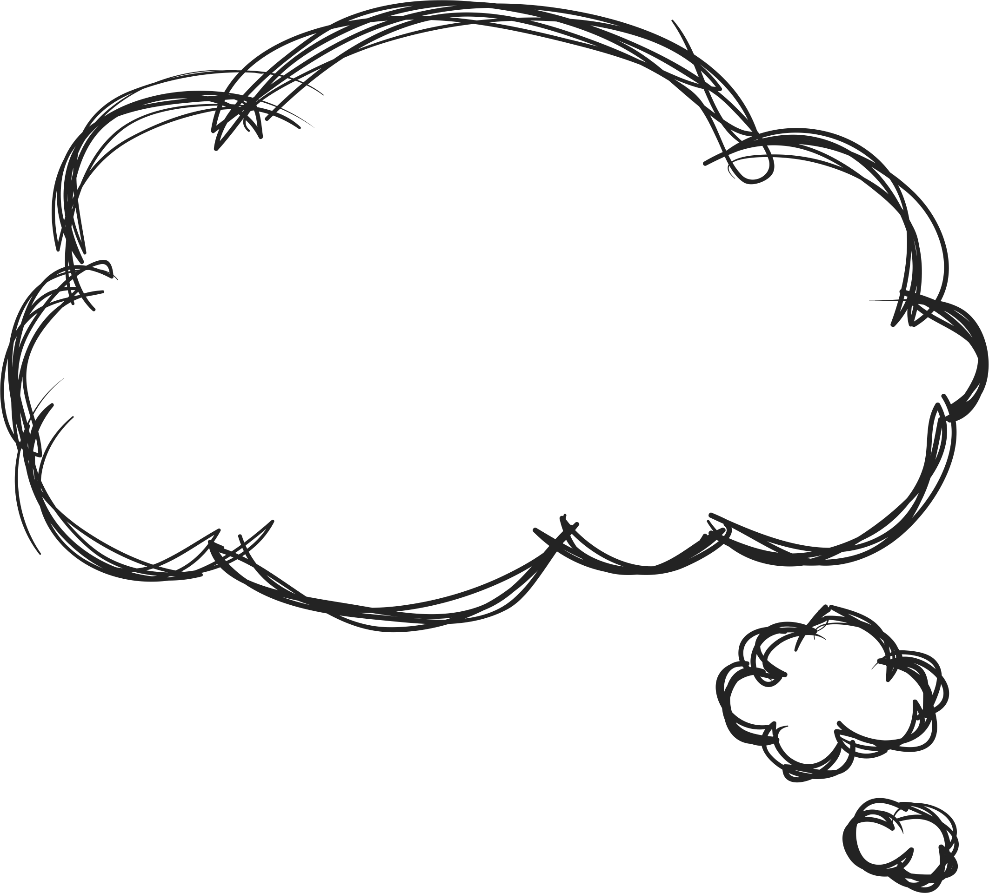 01.Encounters
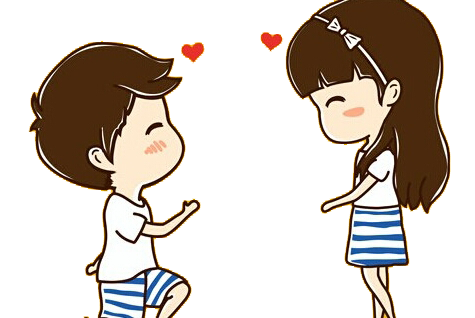 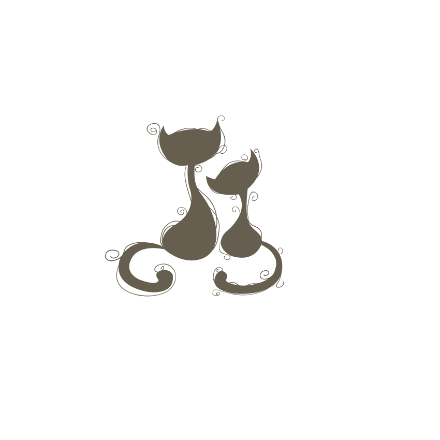 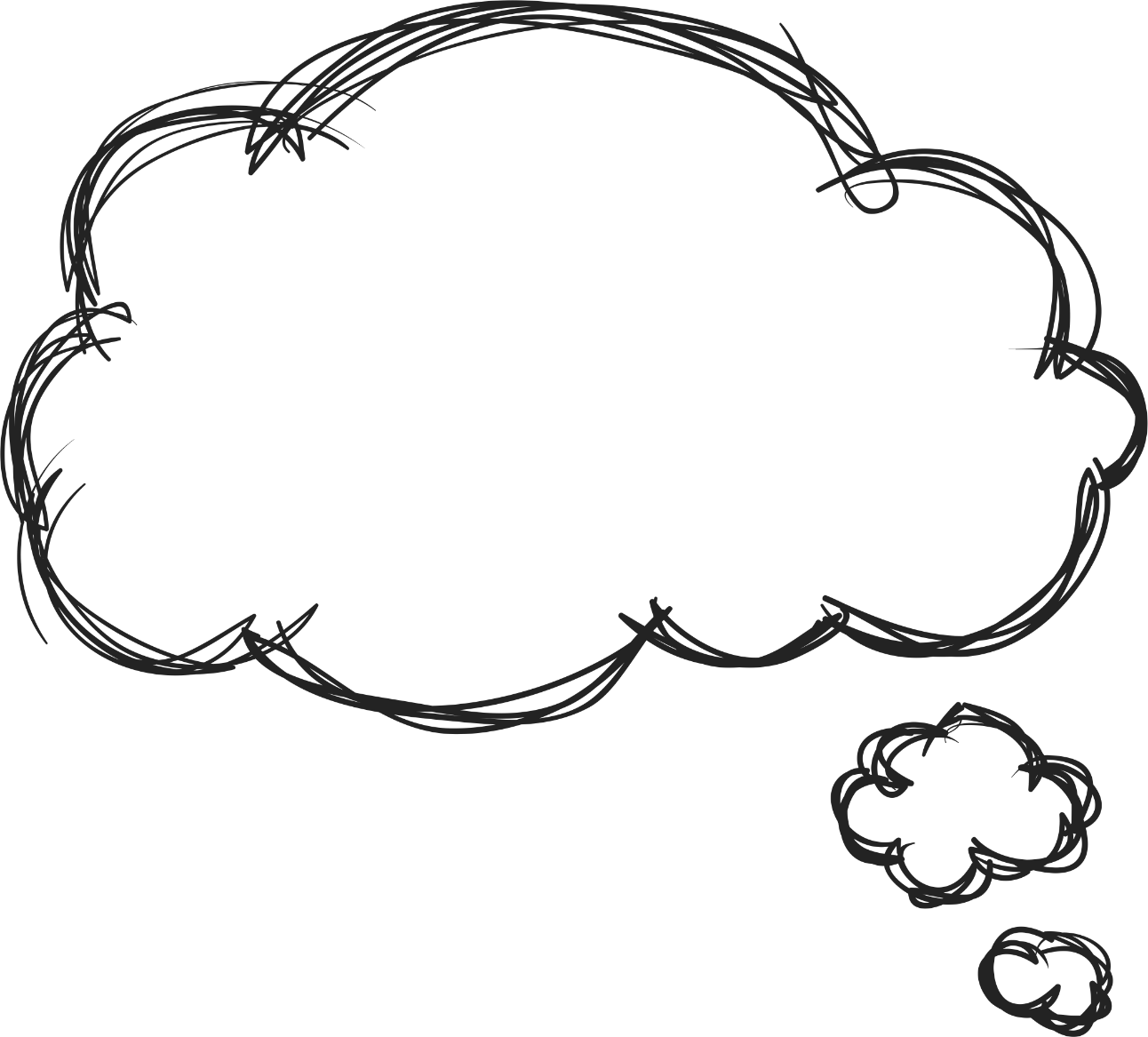 01.Encounters
Love you all the way, miss every step of the way
Ming ming, make me happy countless
Count the years, sweet because of you
       Holding hands forever, this life                         companion
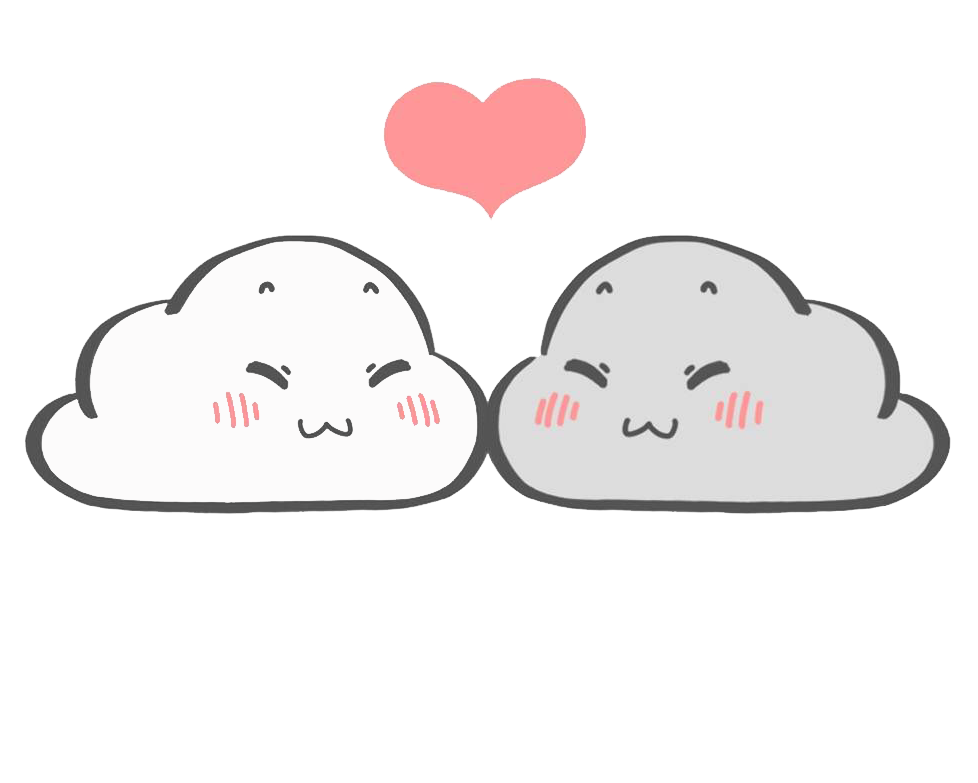 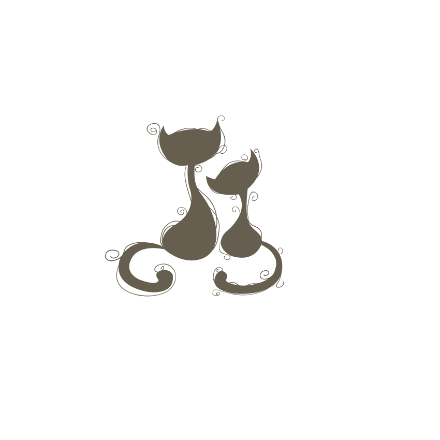 01.Encounters
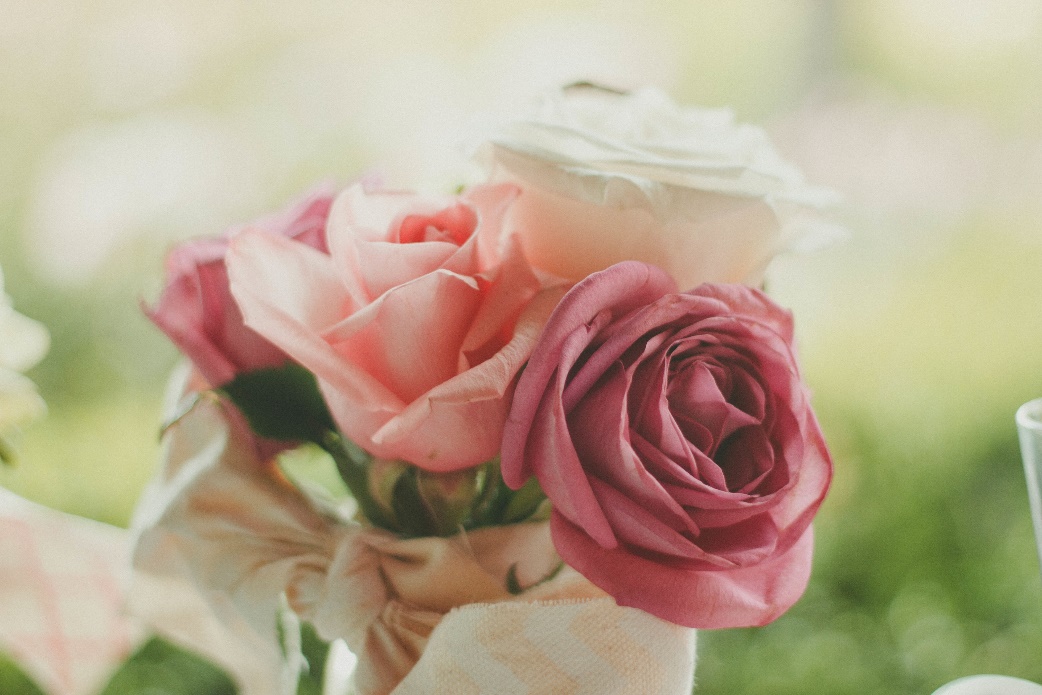 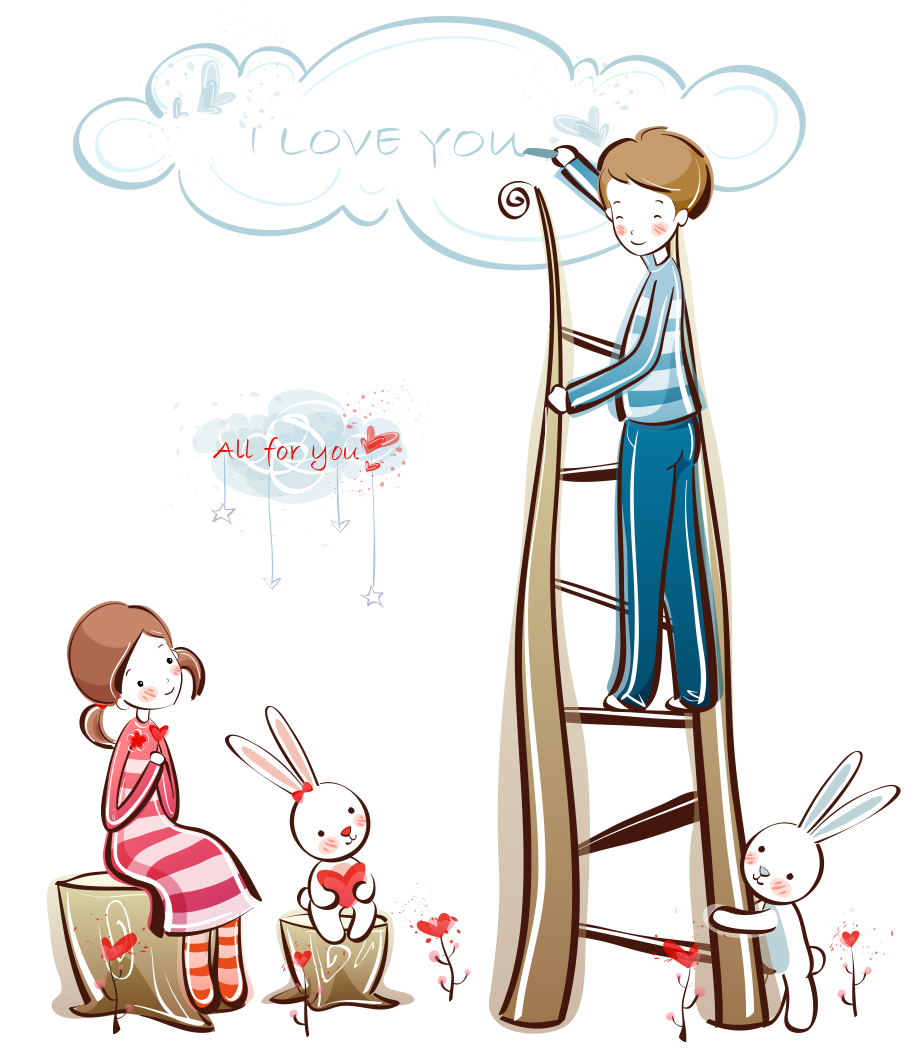 Love you all the way, miss every step of the way
Ming ming, make me happy countless
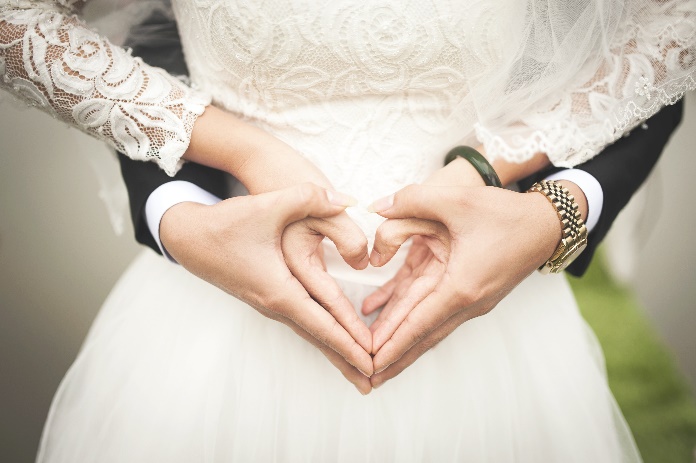 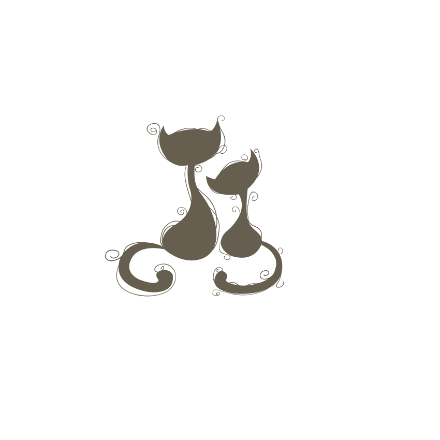 01.Encounters
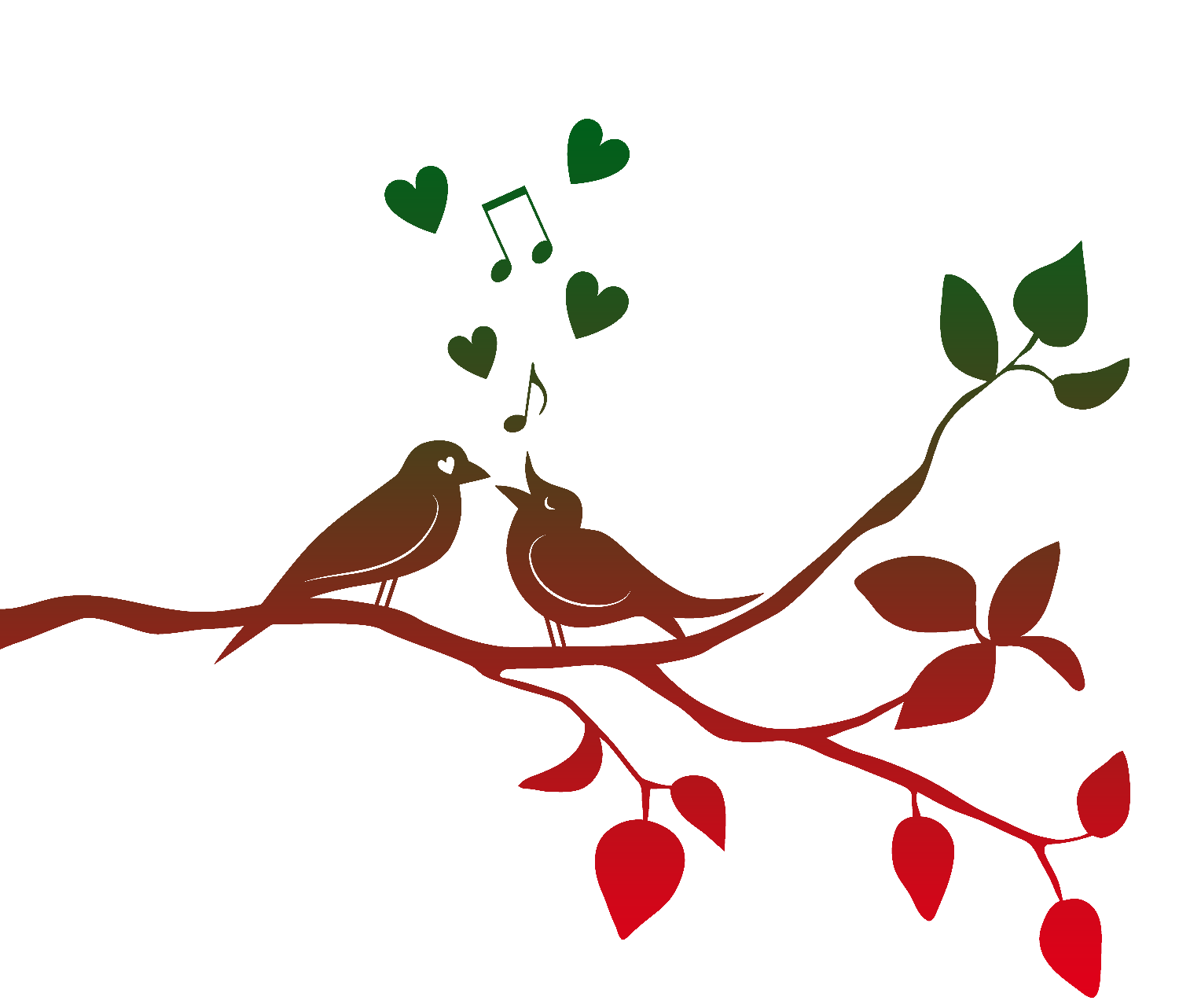 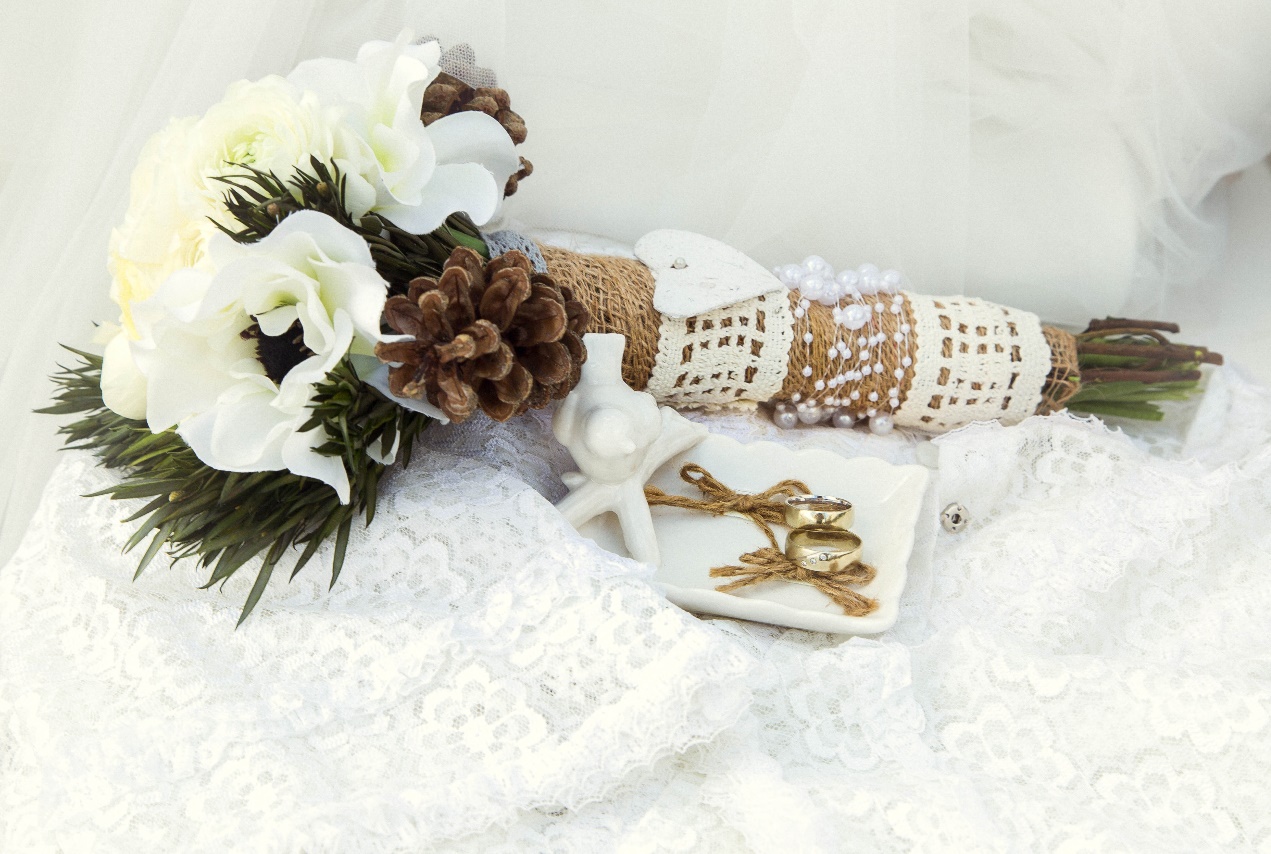 Love you all the way, miss every step of the way
Ming ming, make me happy countless
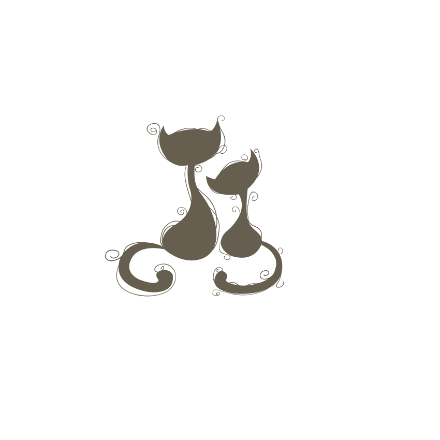 01.Encounters
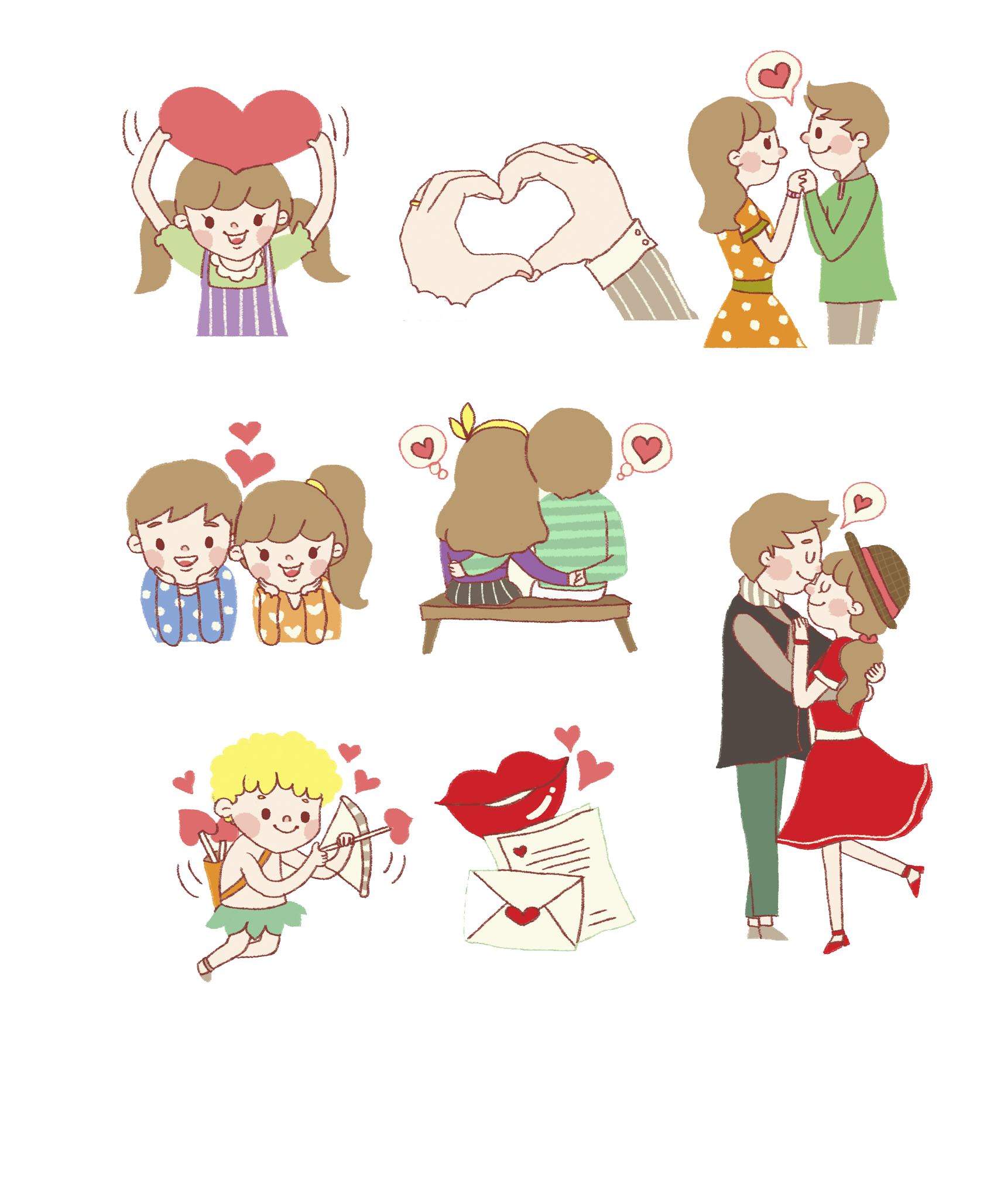 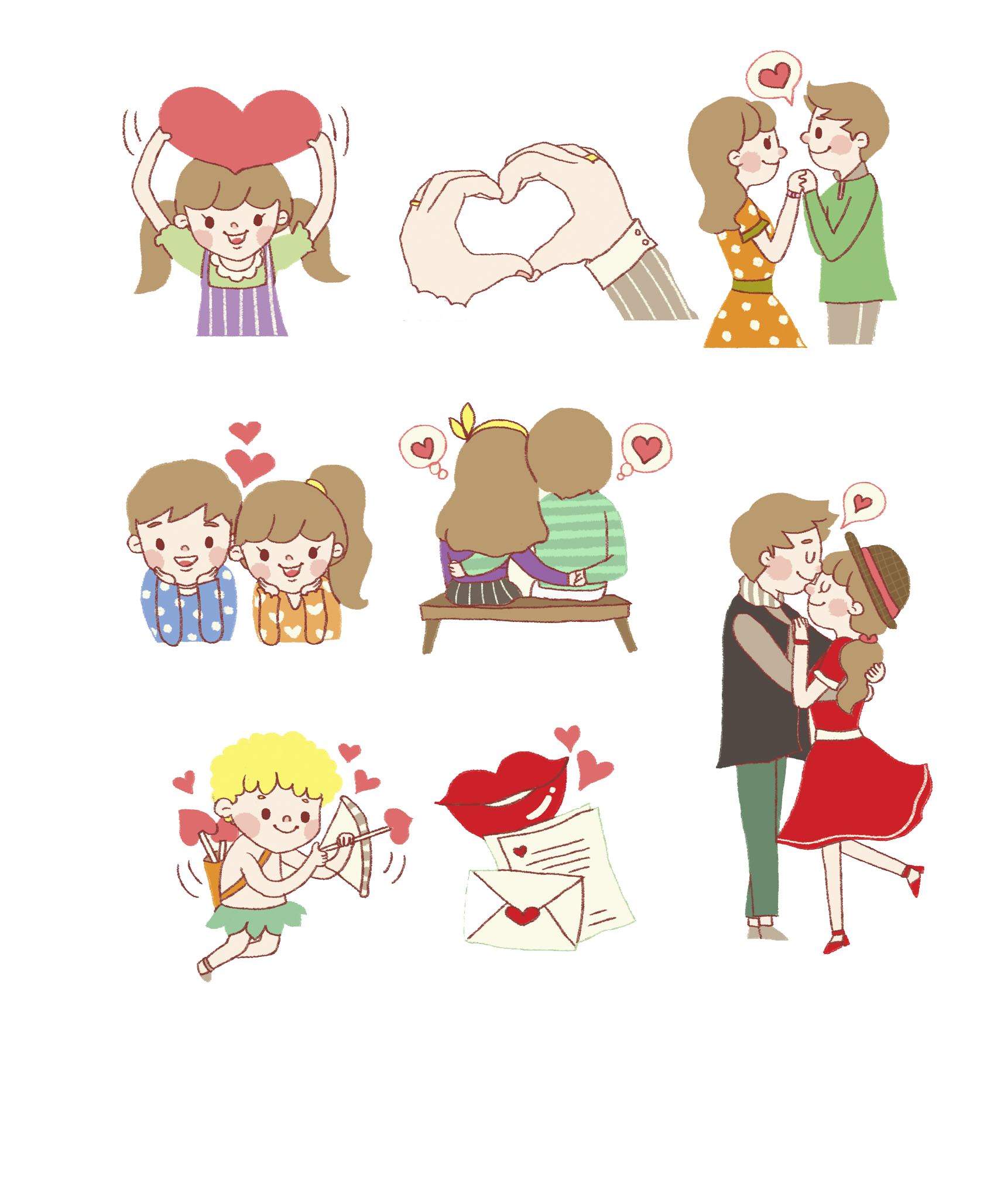 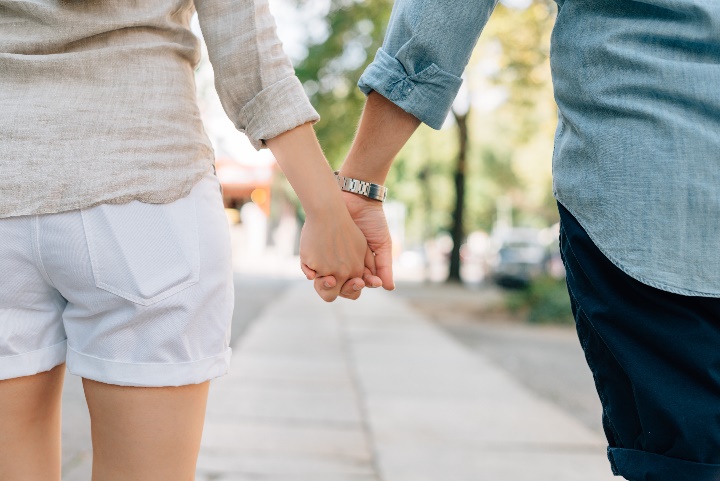 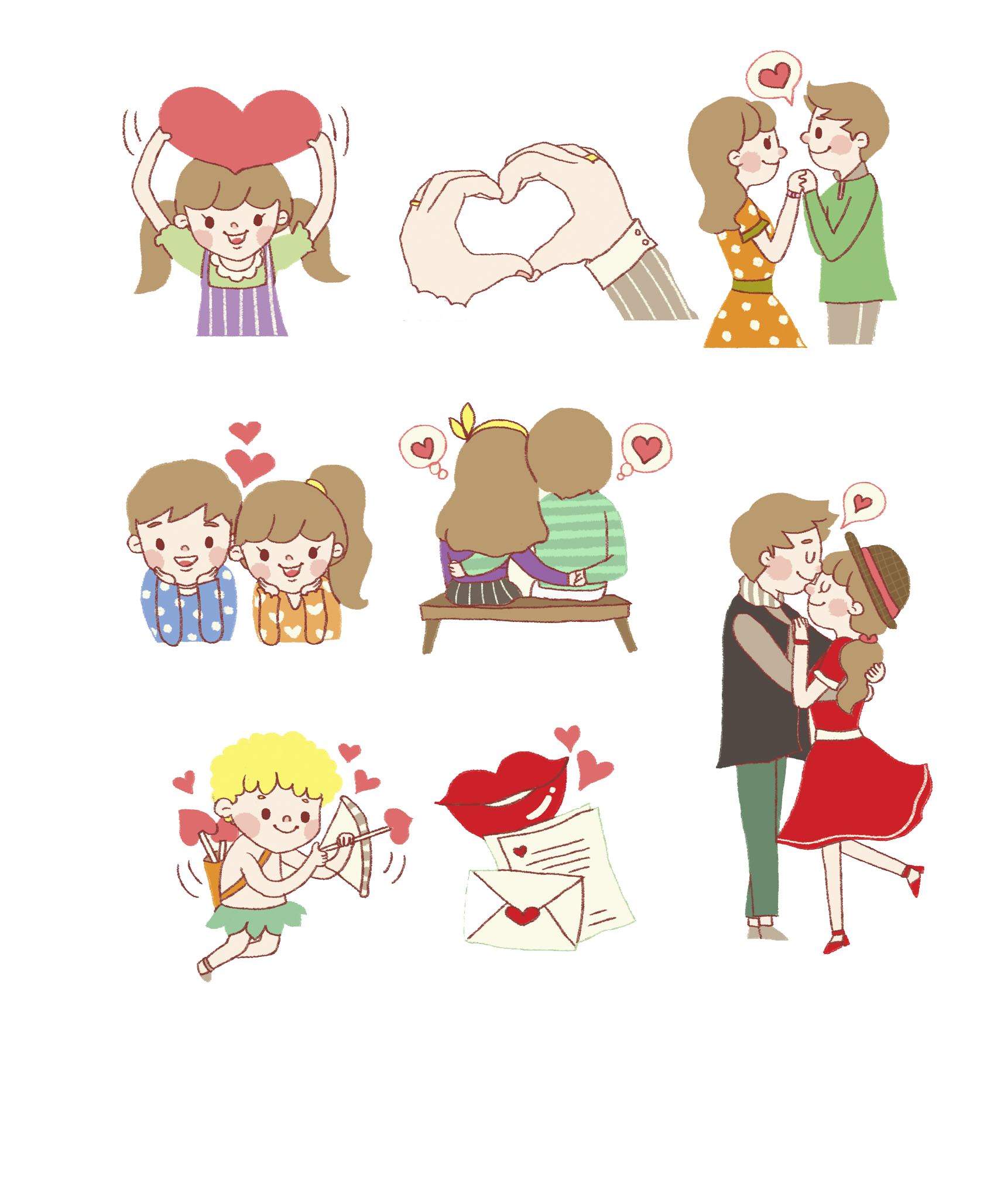 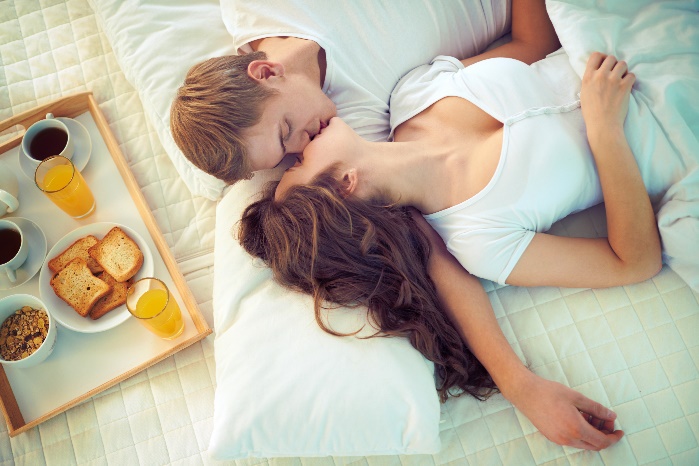 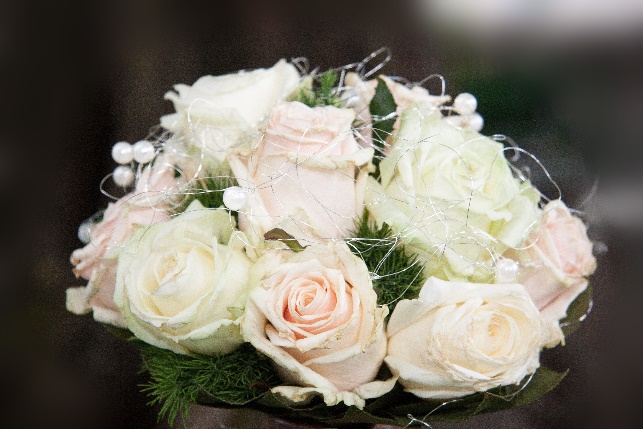 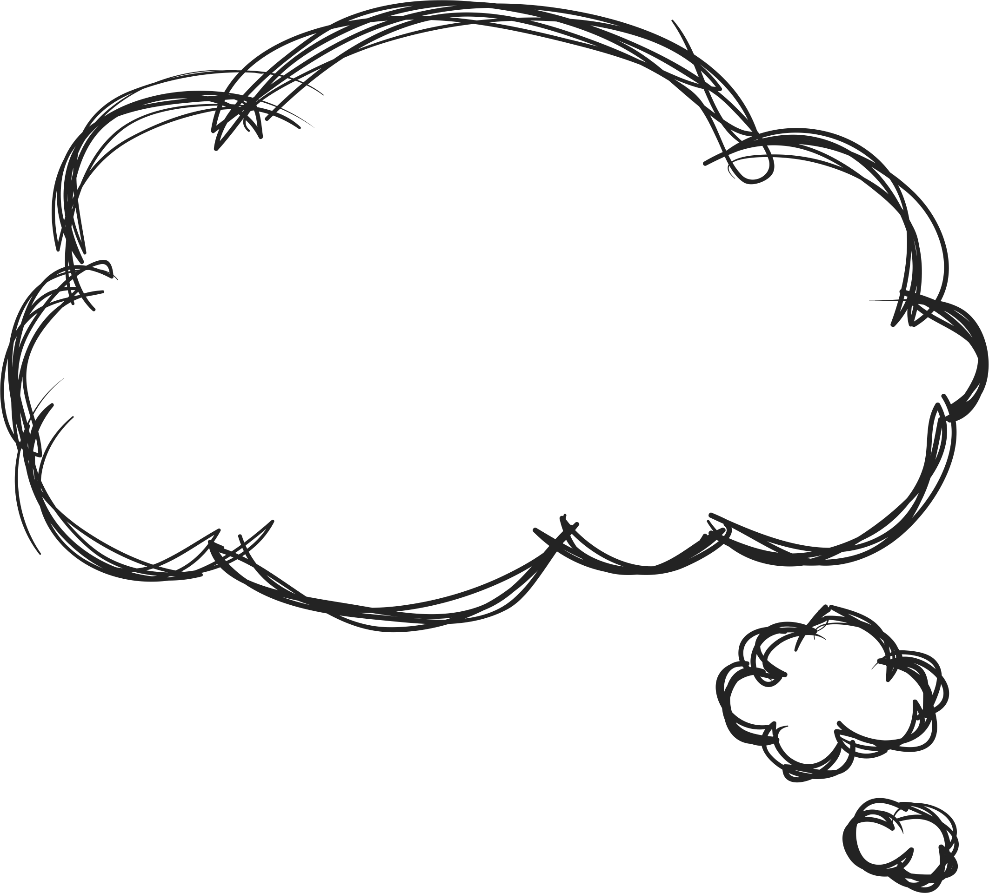 02.The Story
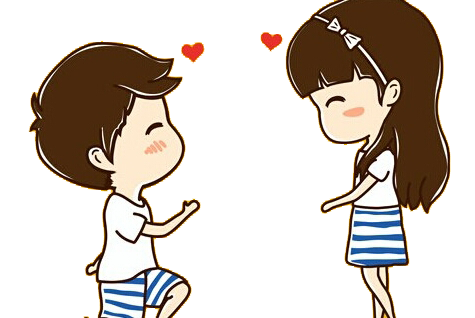 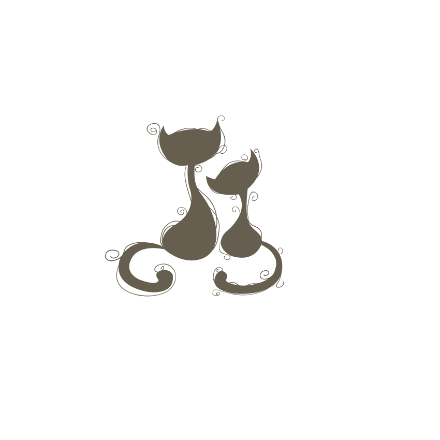 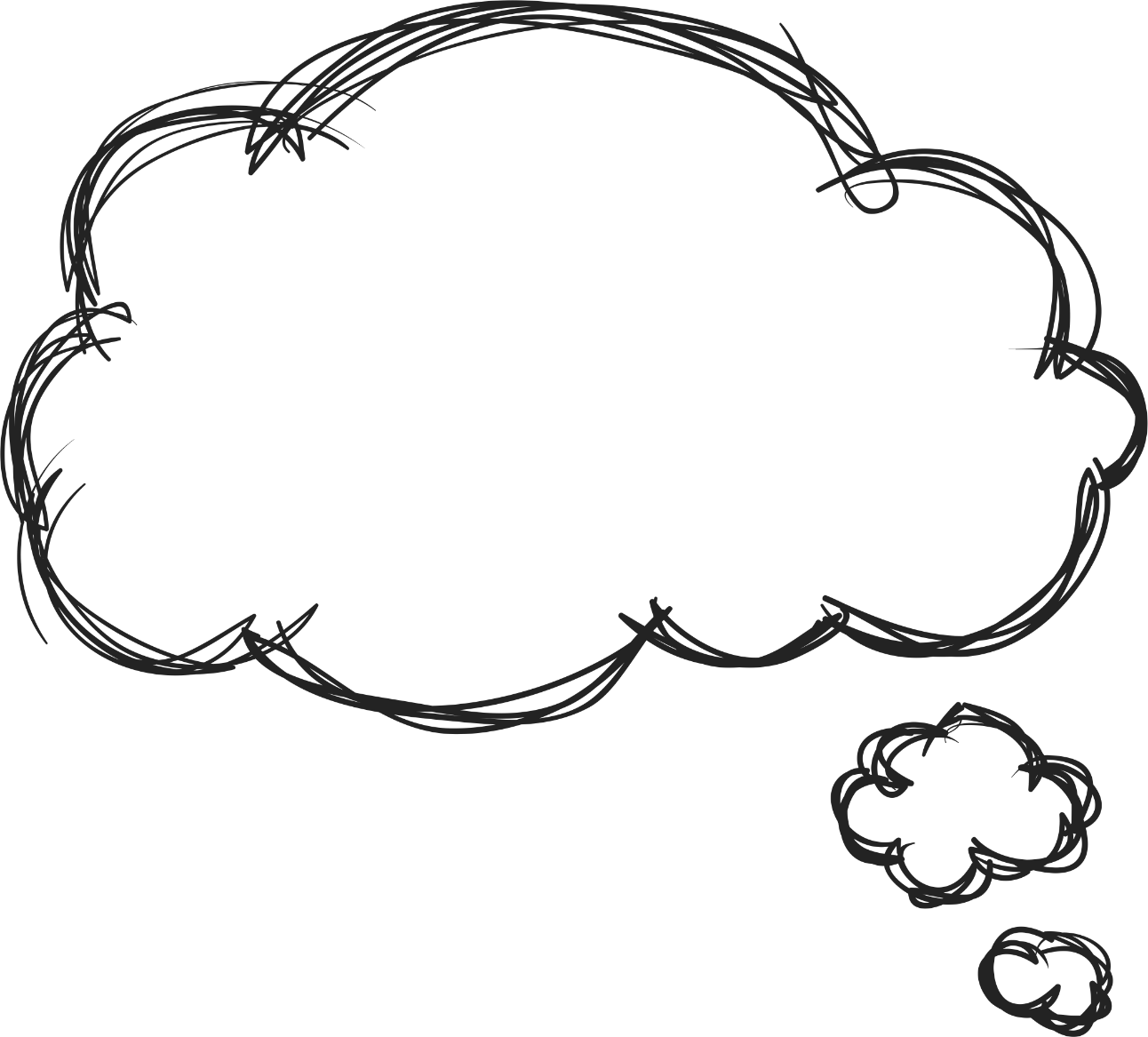 02.The Story of The Story
Love you all the way, miss every step of the way
Ming ming, make me happy countless
Count the years, sweet because of you
Holding hands forever, this life companion
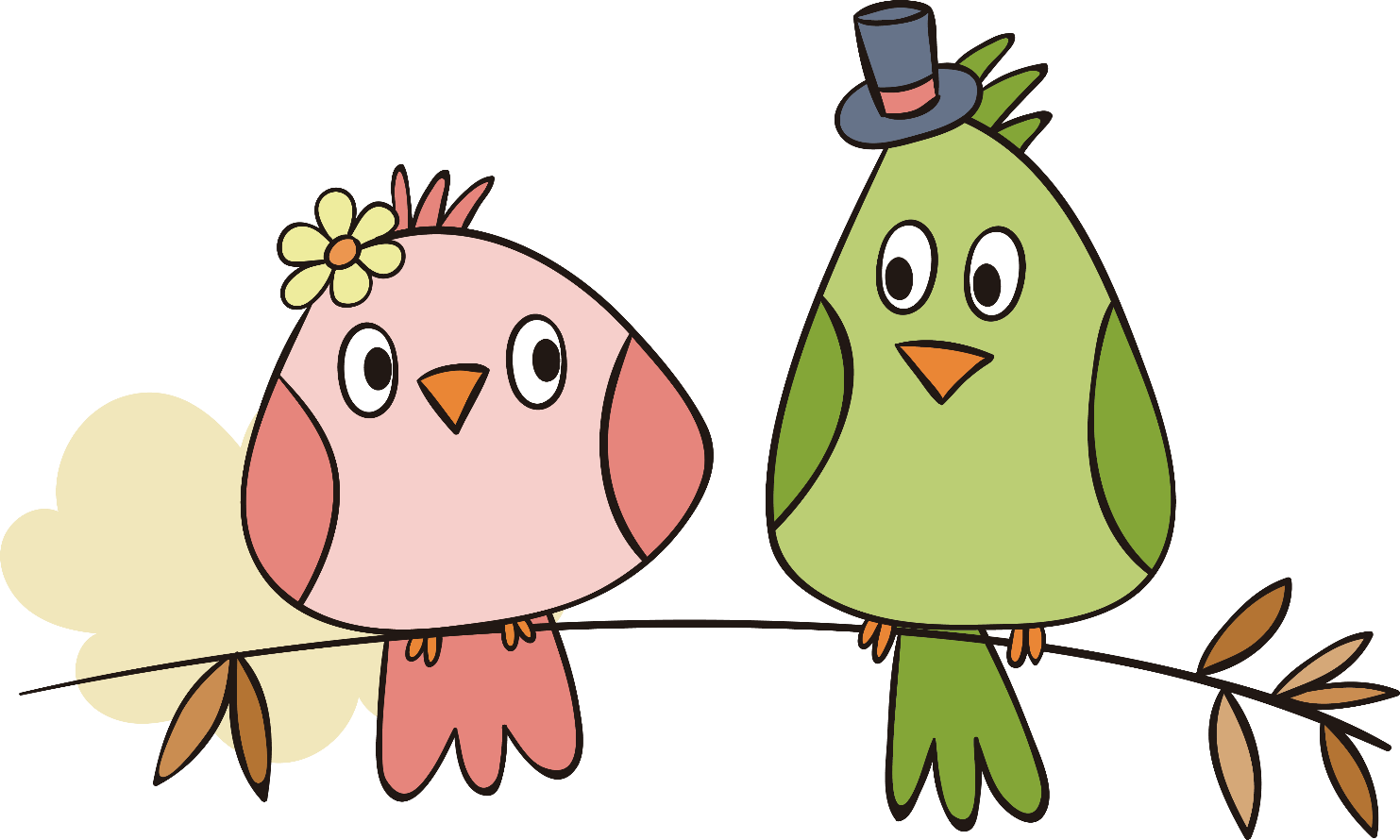 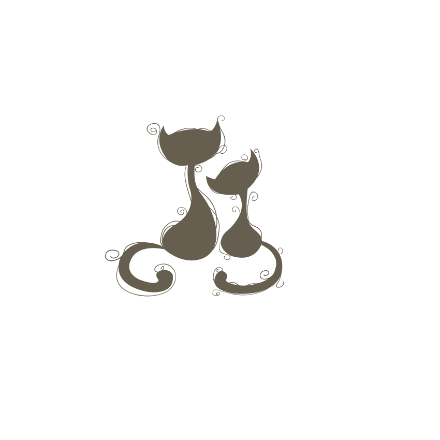 02.The Story of The Story
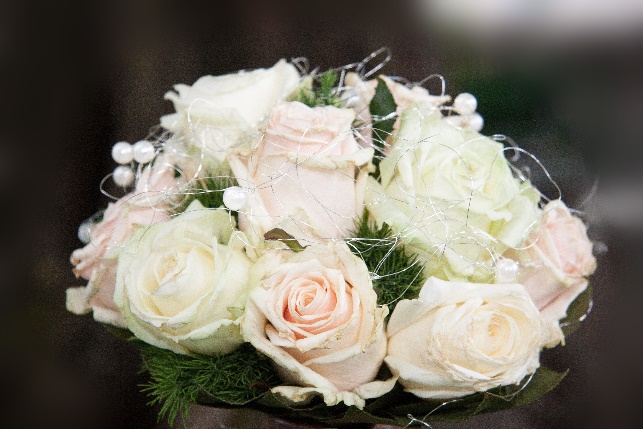 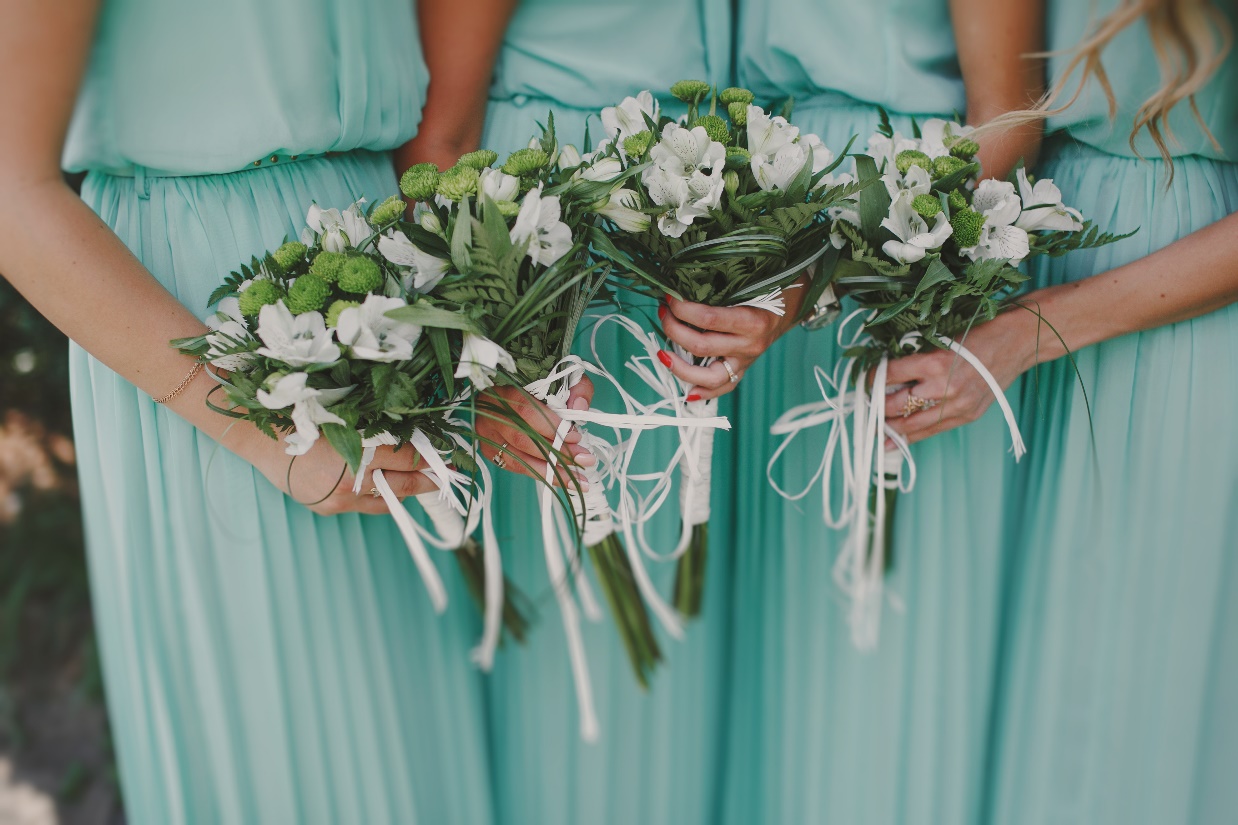 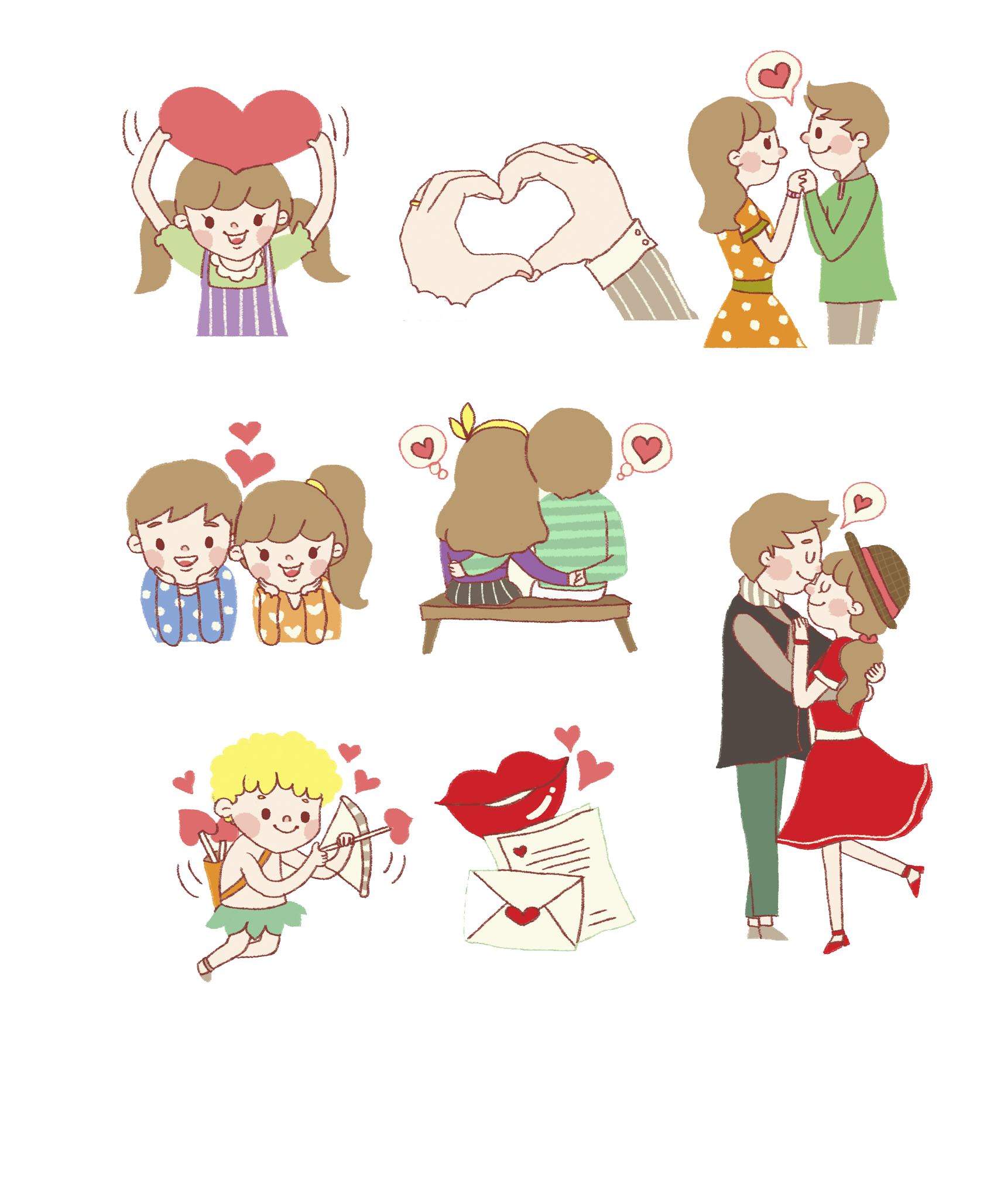 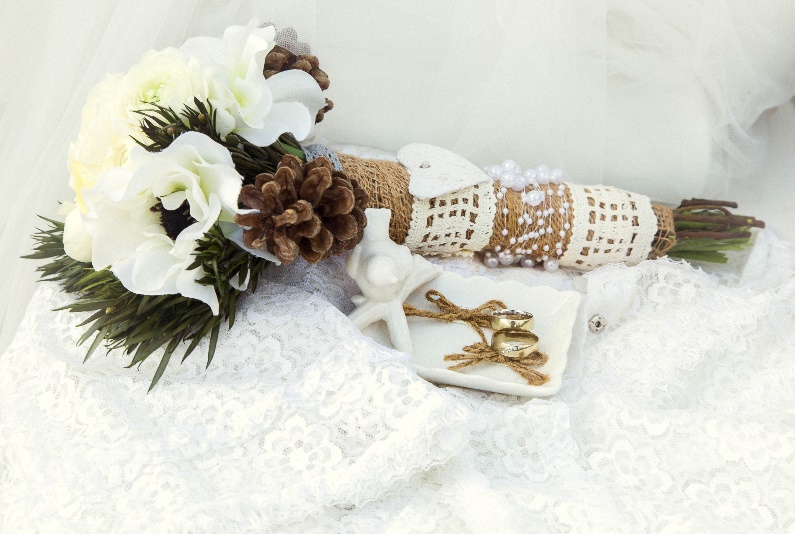 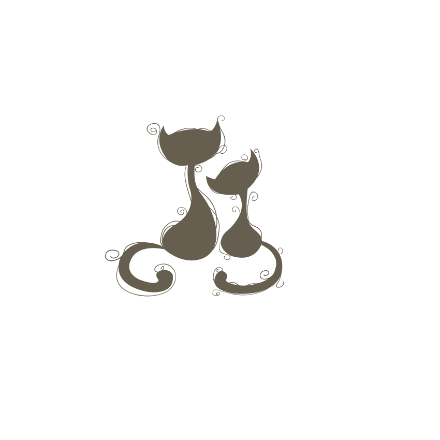 02.The Story of The Story
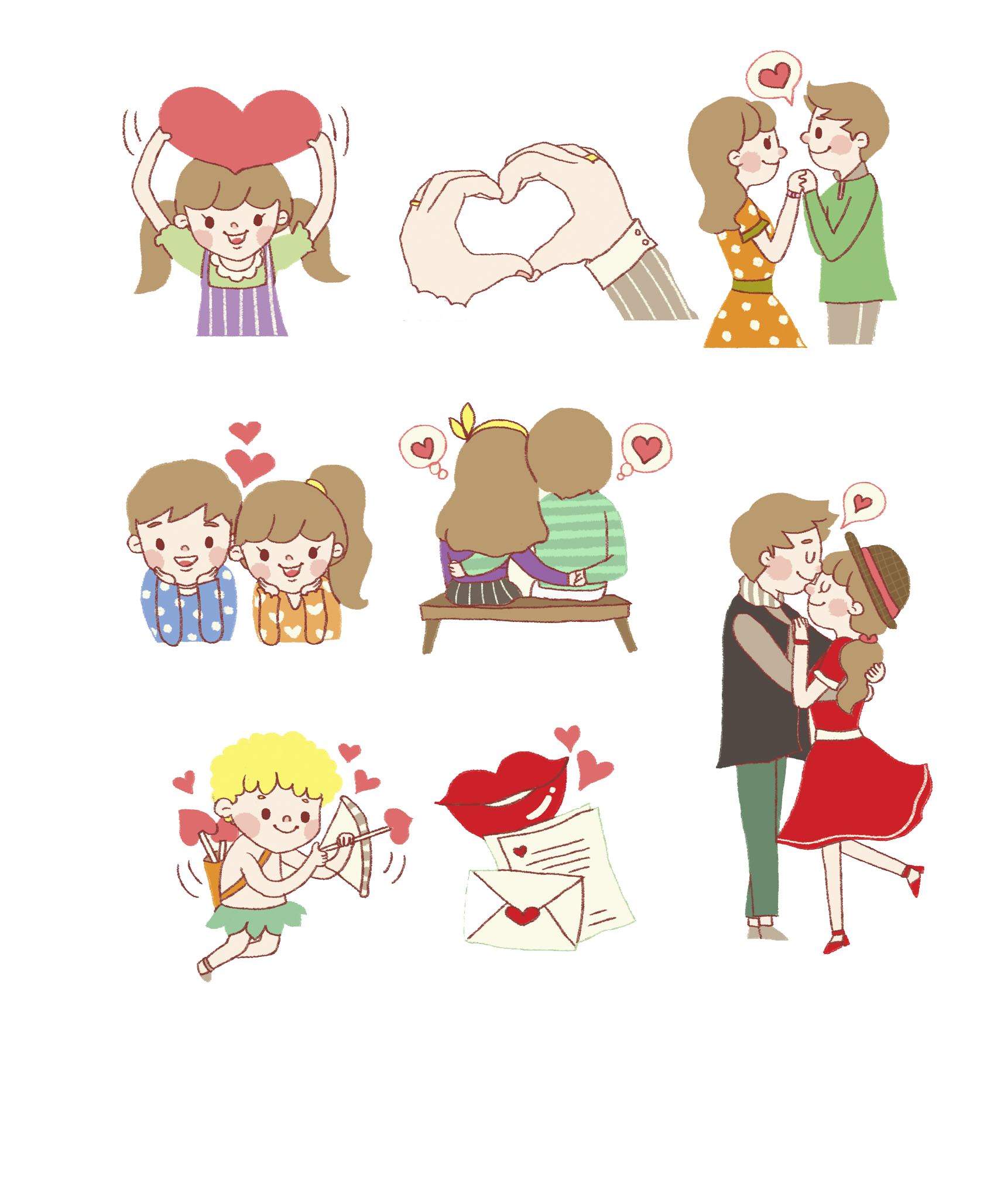 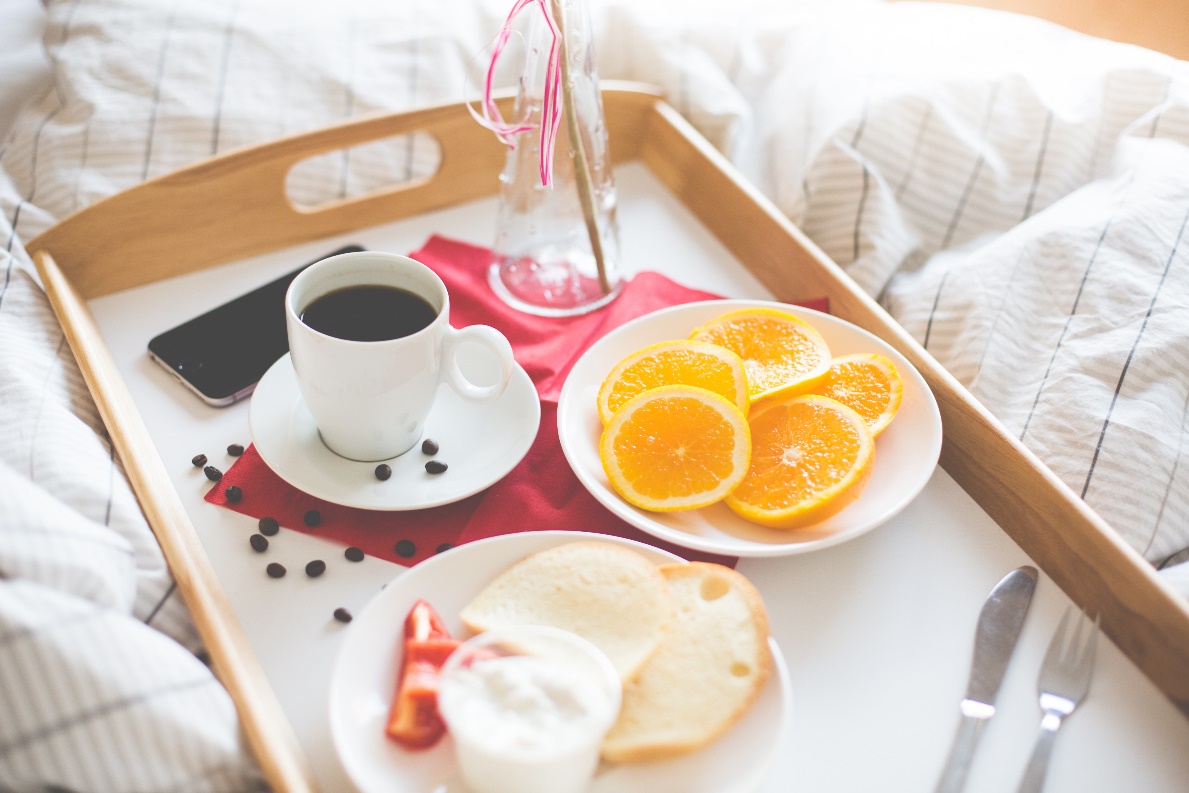 Love you all the way, miss every step of the way
Ming ming, make me happy countless
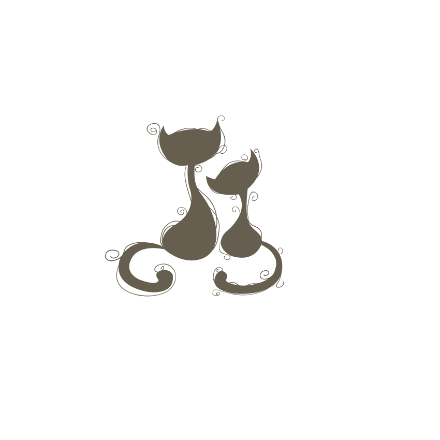 02.The Story of The Story
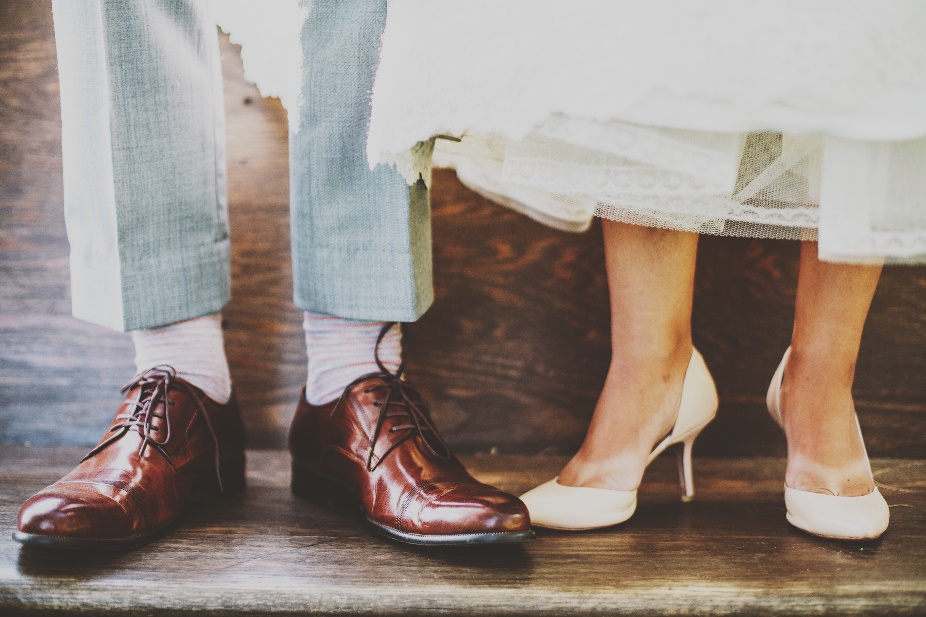 Love you all the way, miss every step of the way
Ming ming, make me happy countless
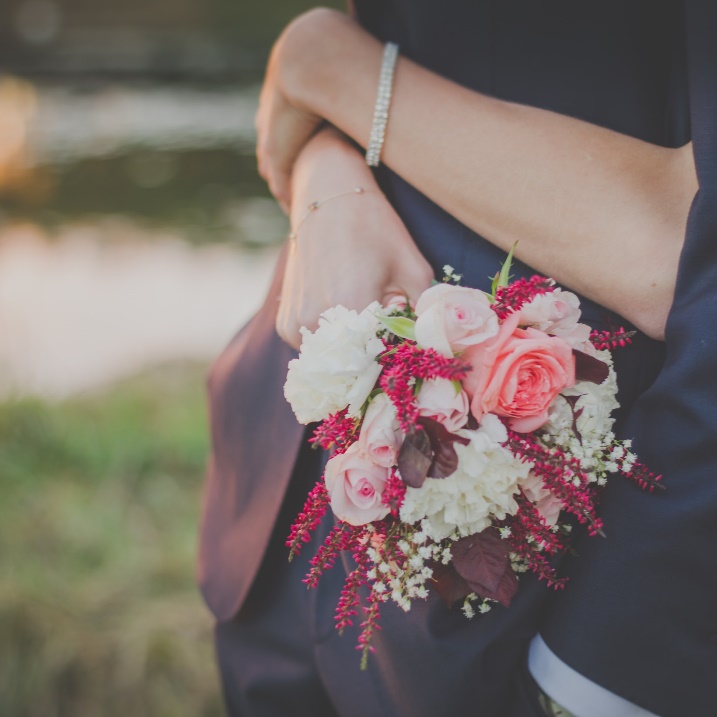 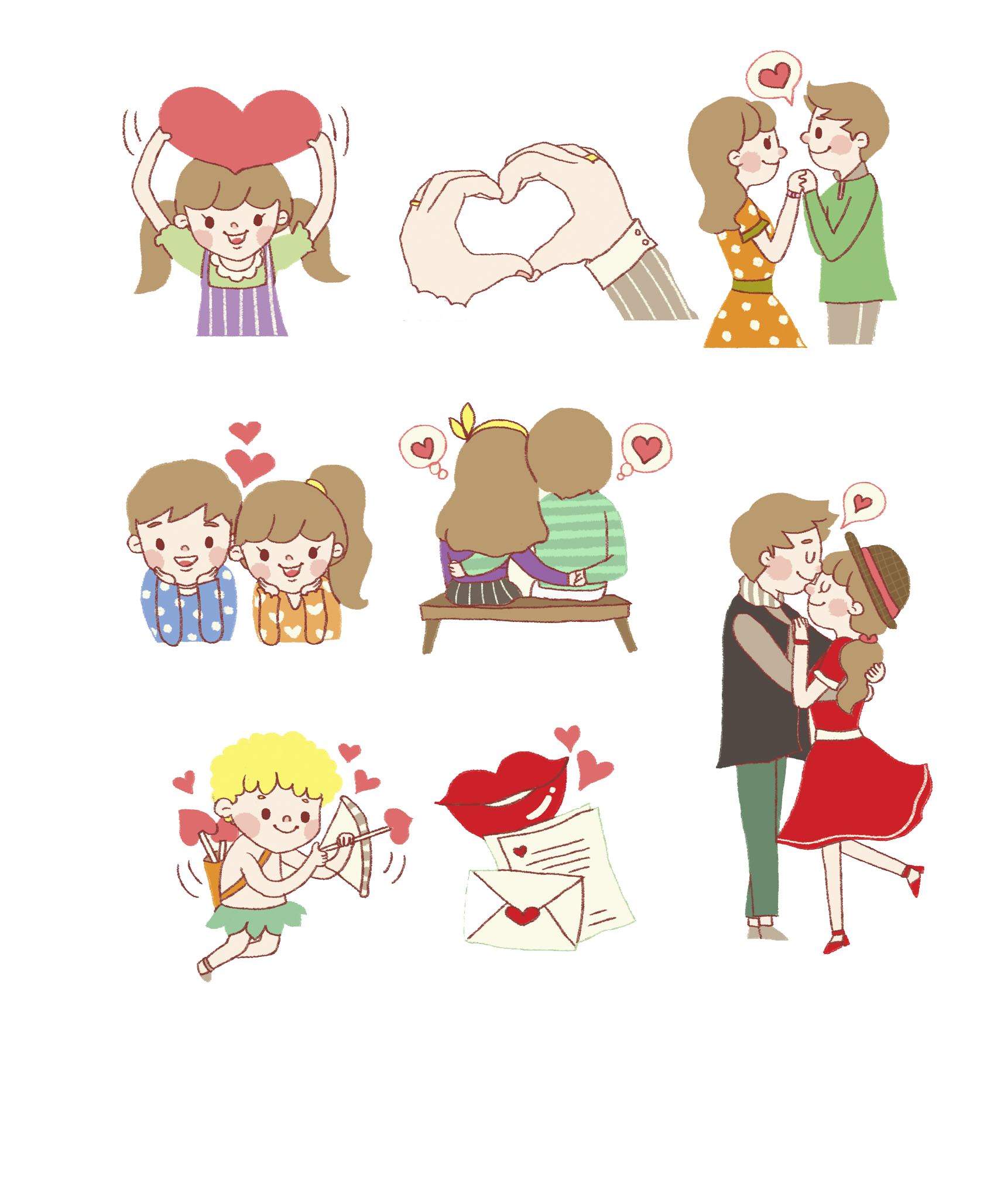 Love you all the way, miss every step of the way
Ming ming, make me happy countless
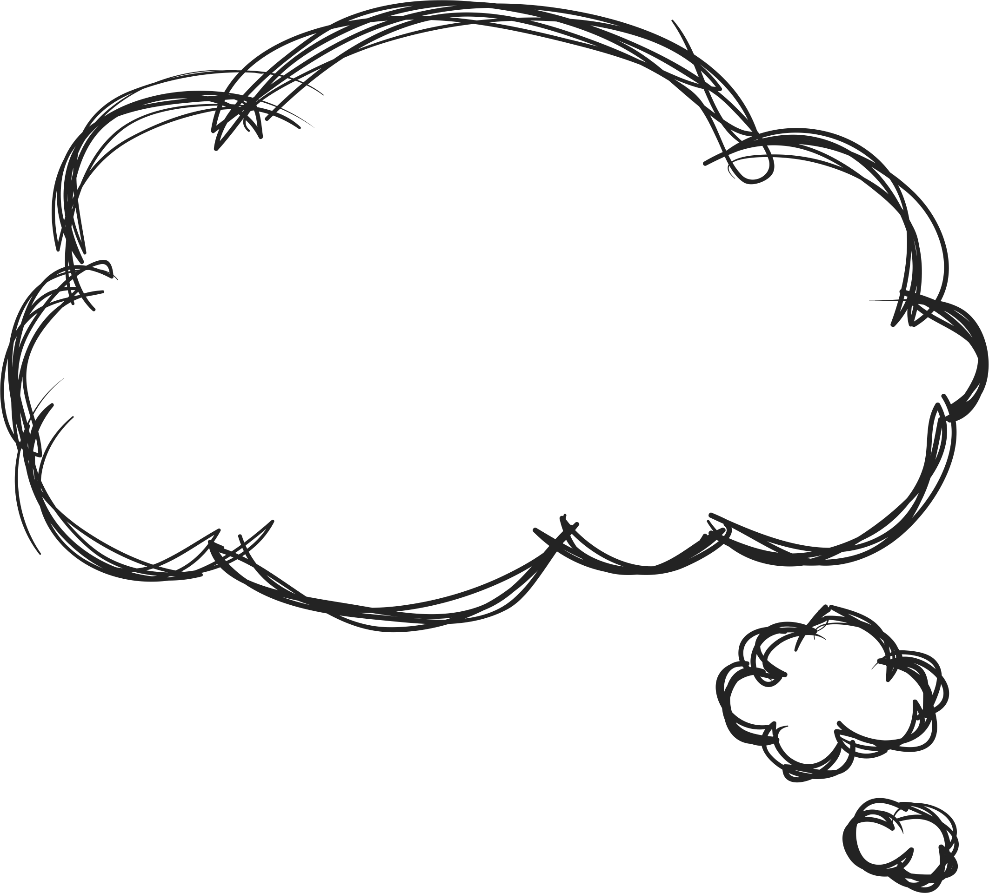 03.Love
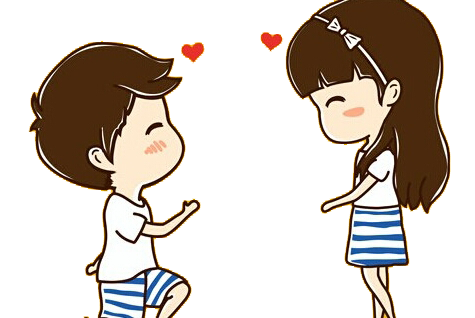 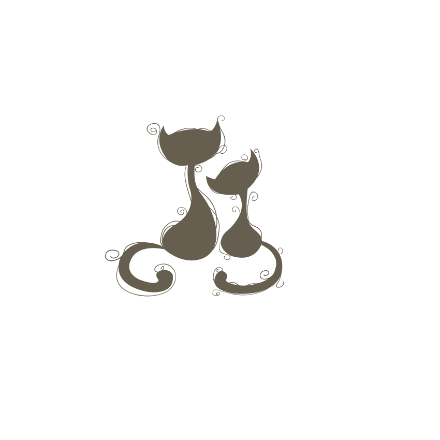 03.Love
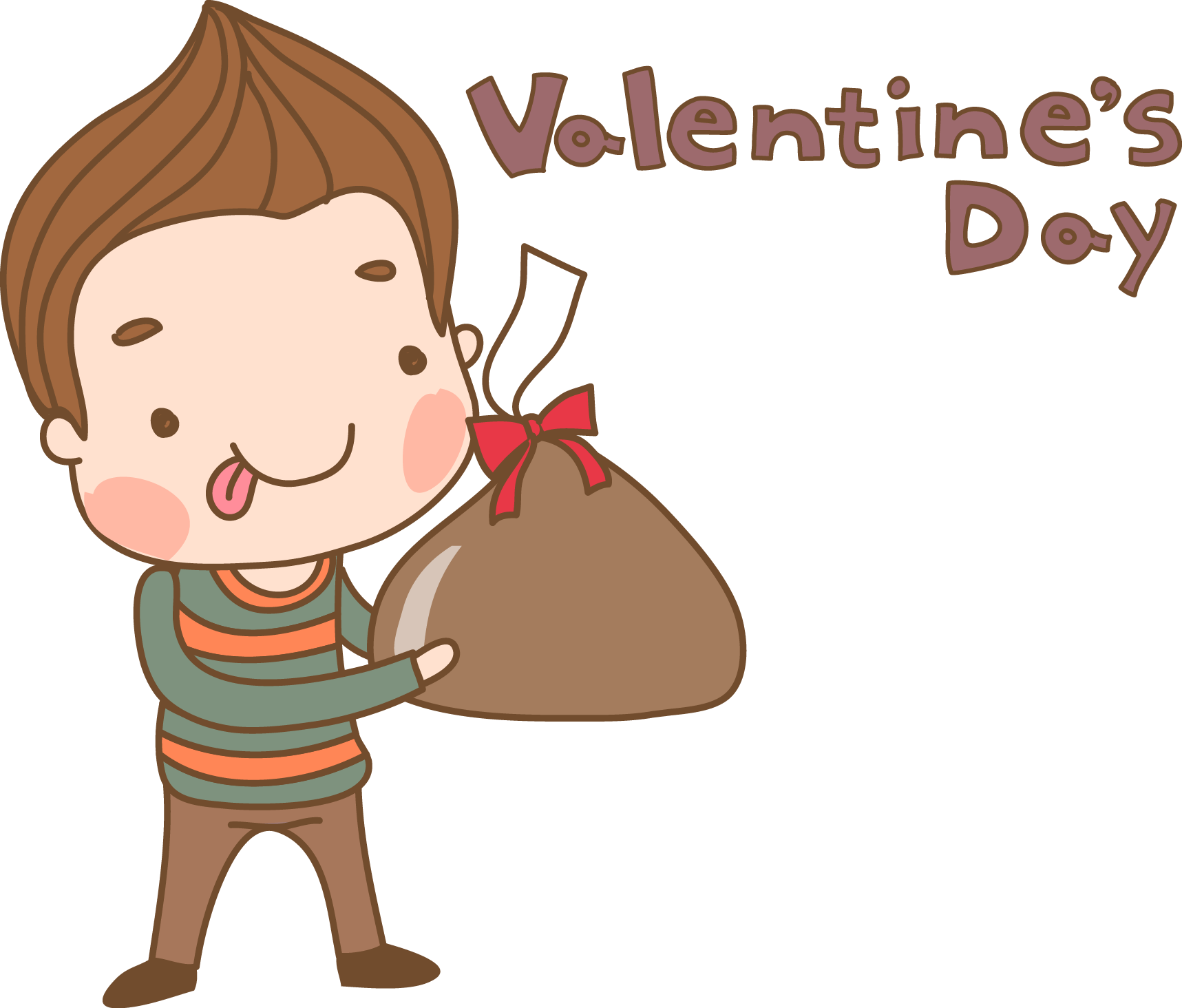 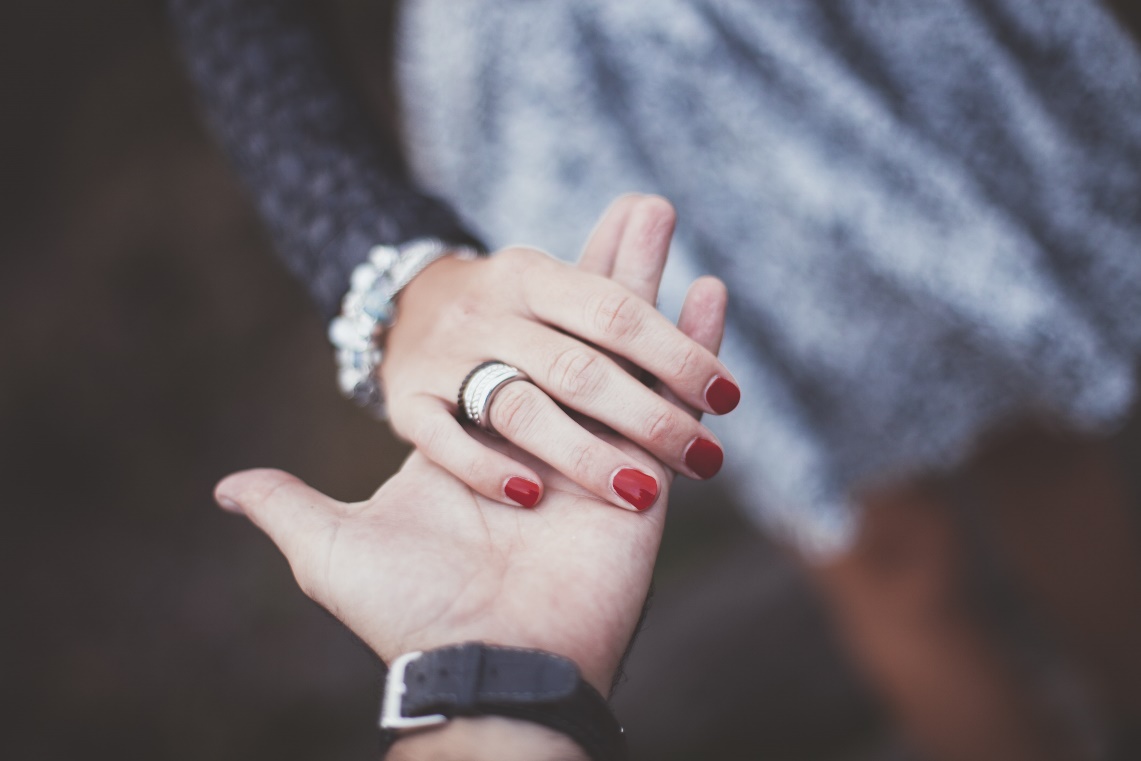 Love you all the way, miss every step of the way
Ming ming, make me happy countless
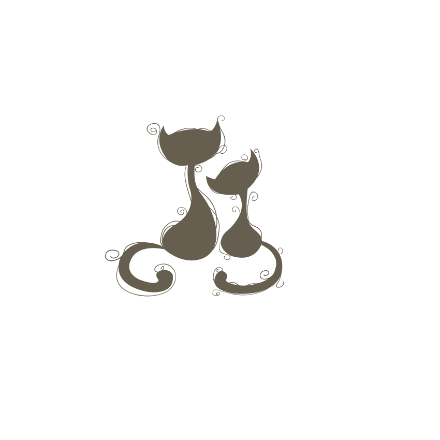 03.Love
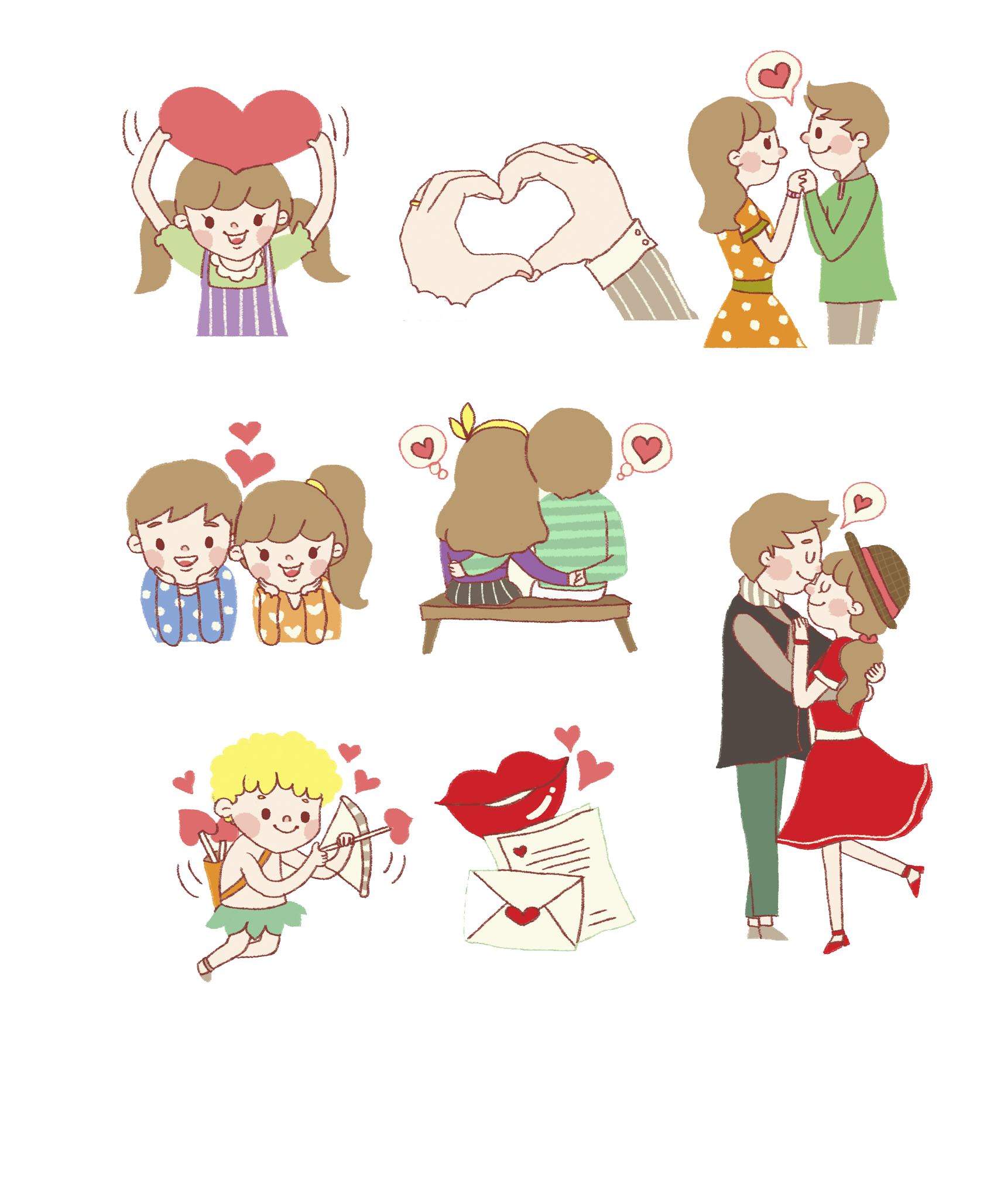 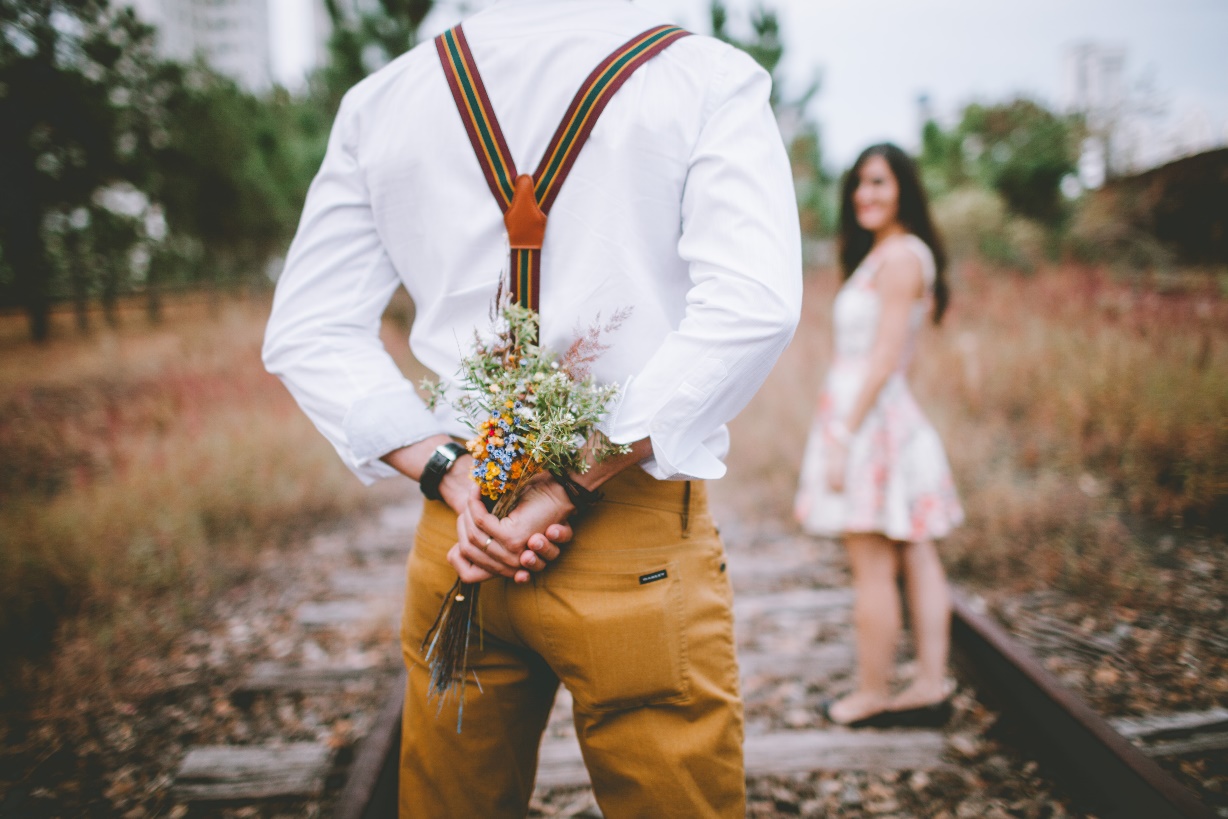 Love you all the way, miss every step of the way
Ming ming, make me happy countless
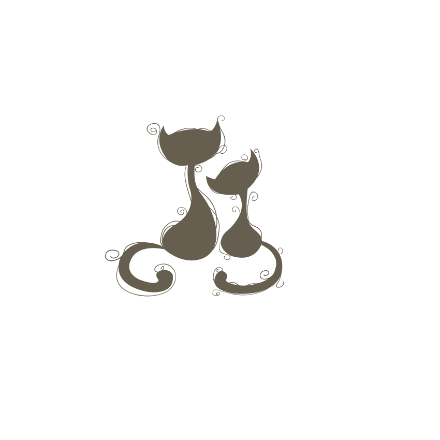 03.Love
Love you all the way, miss every step of the way
Ming ming, make me happy countless
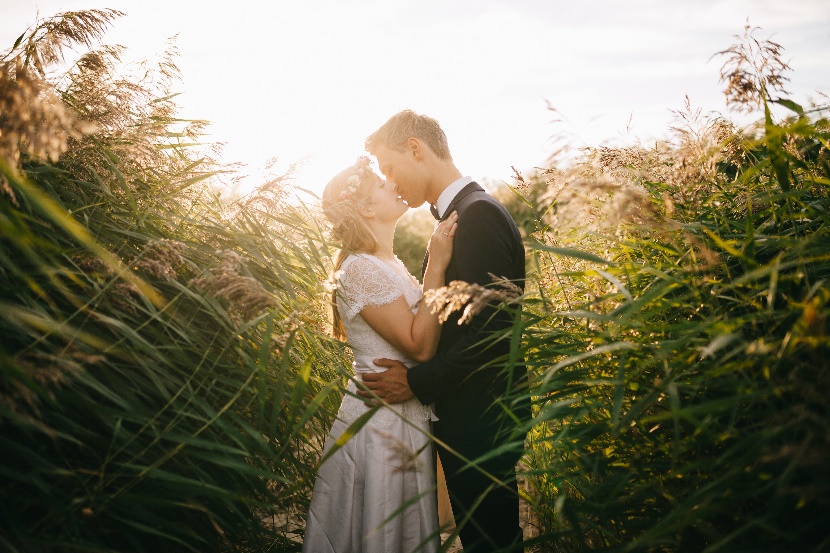 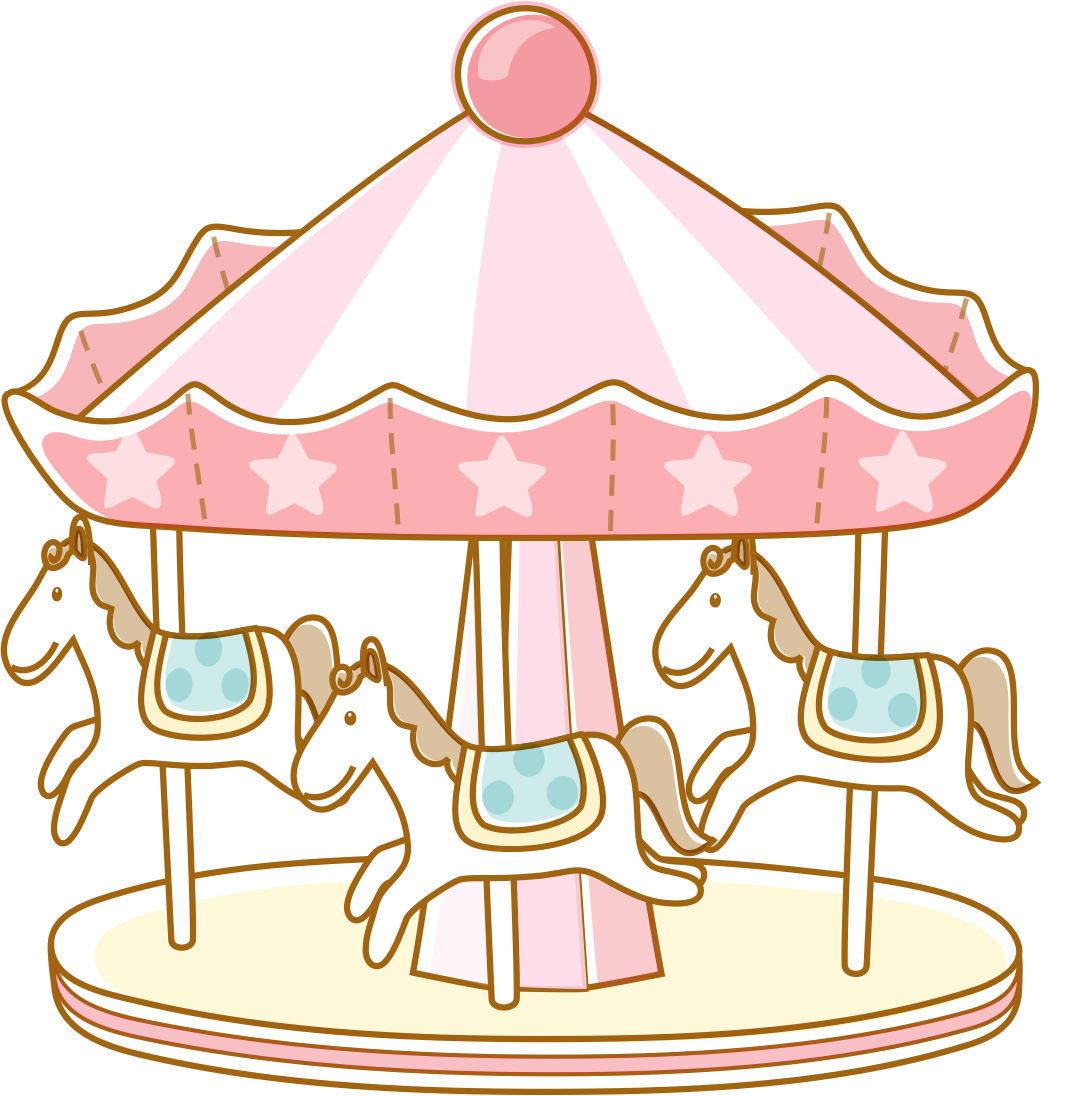 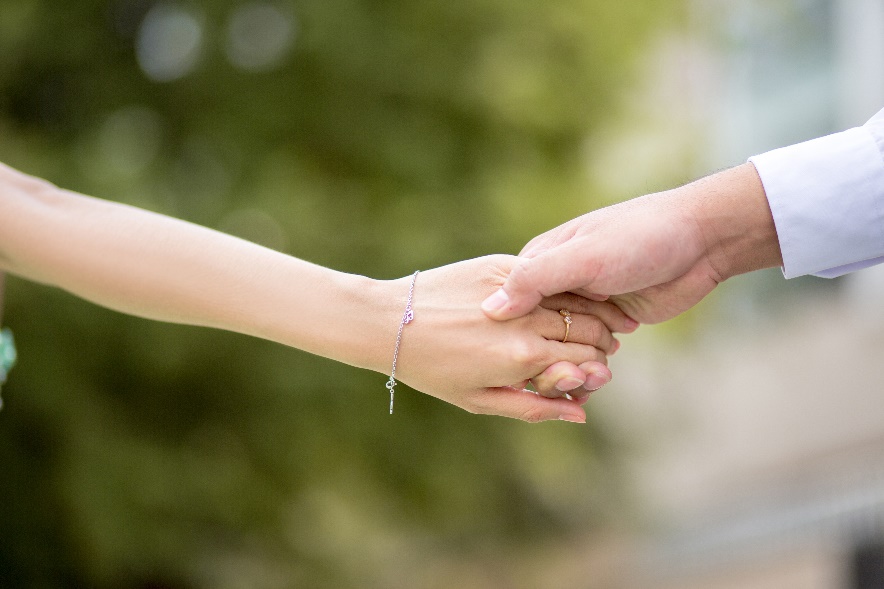 Love you all the way, miss every step of the way
Ming ming, make me happy countless
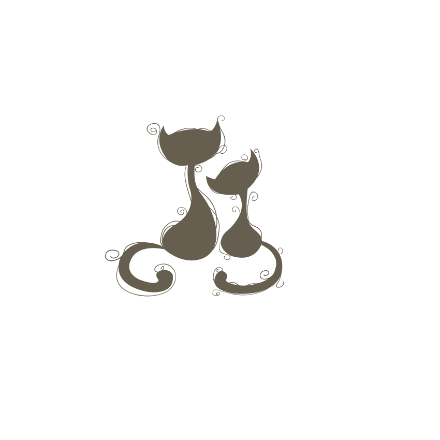 03.Love
Love you all the way, miss every step of the way
Ming ming, make me happy countless
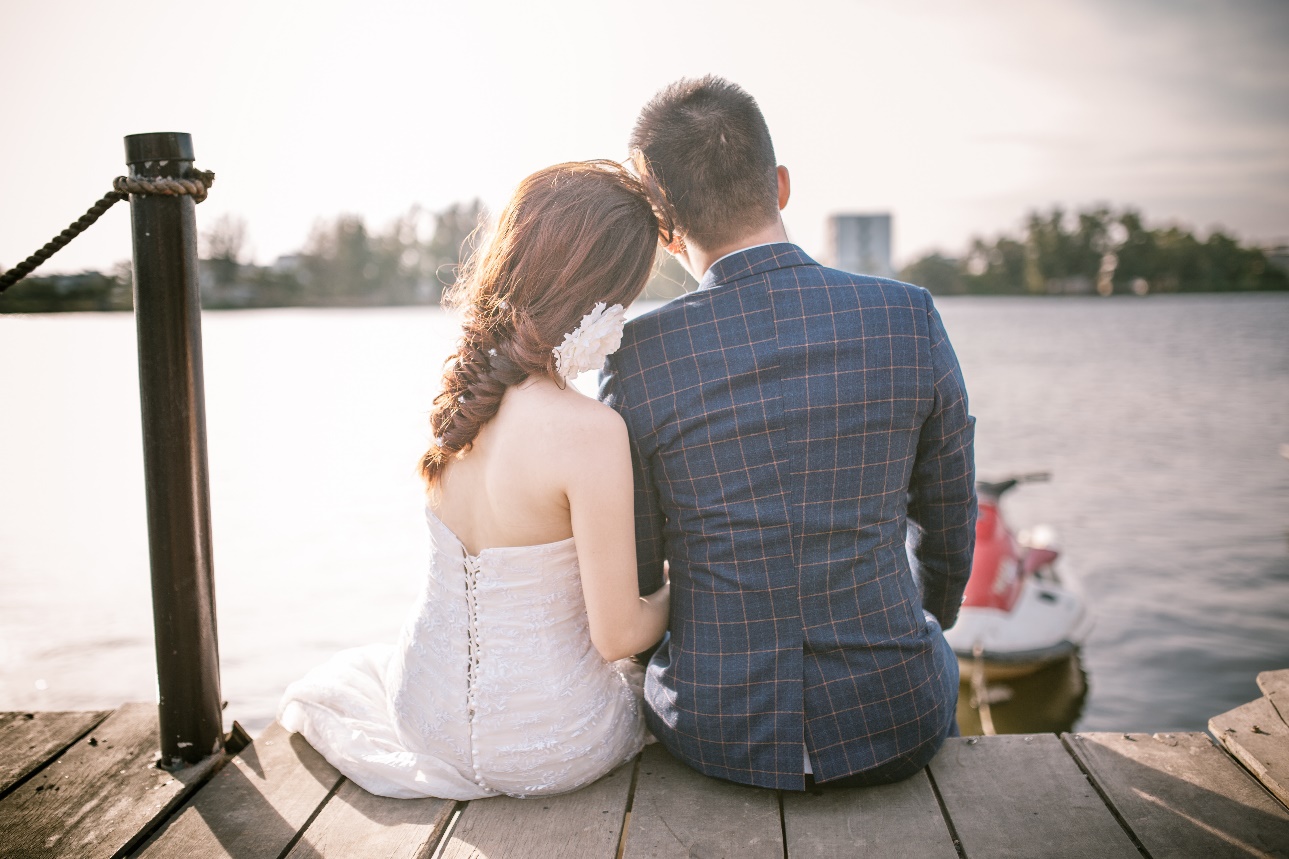 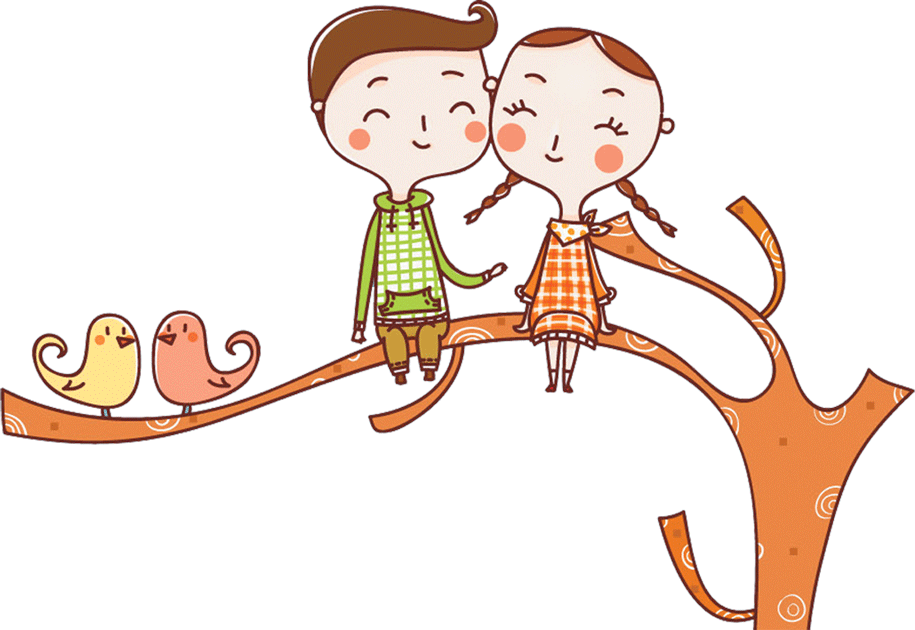 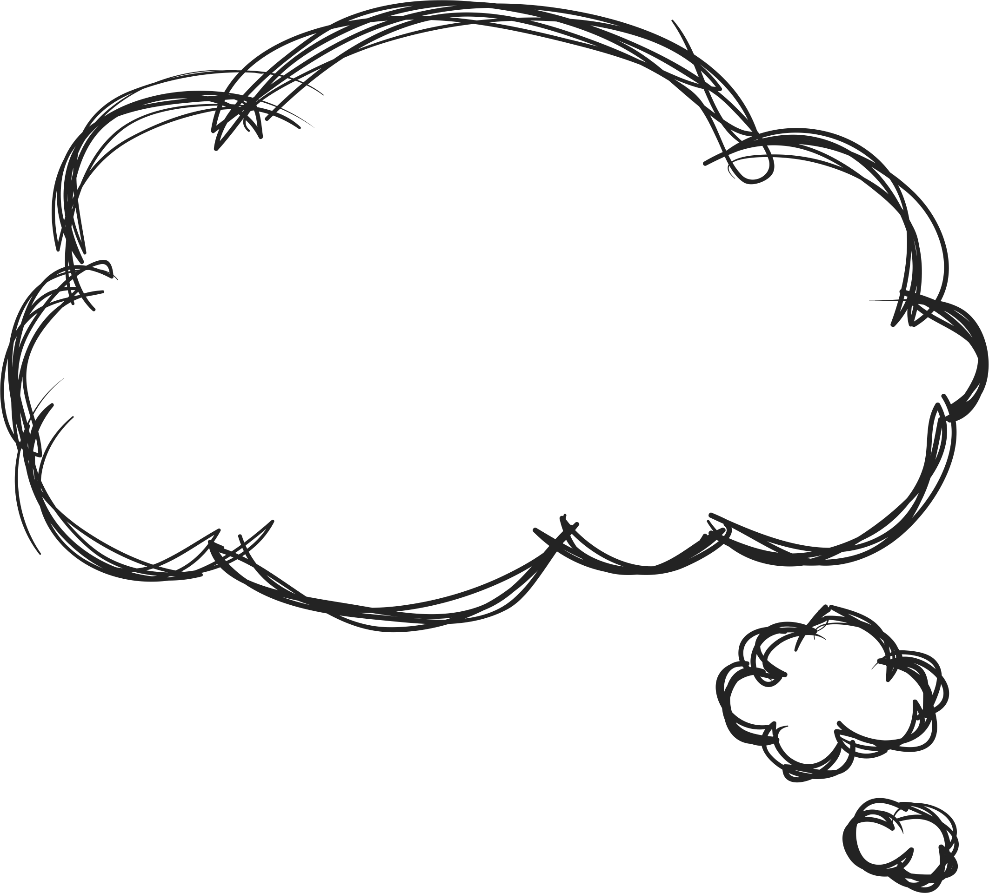 04.Keeping it up
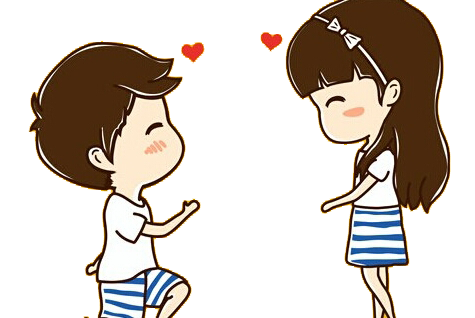 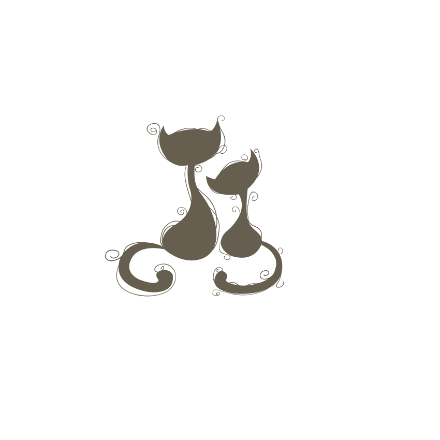 04.Keeping it up
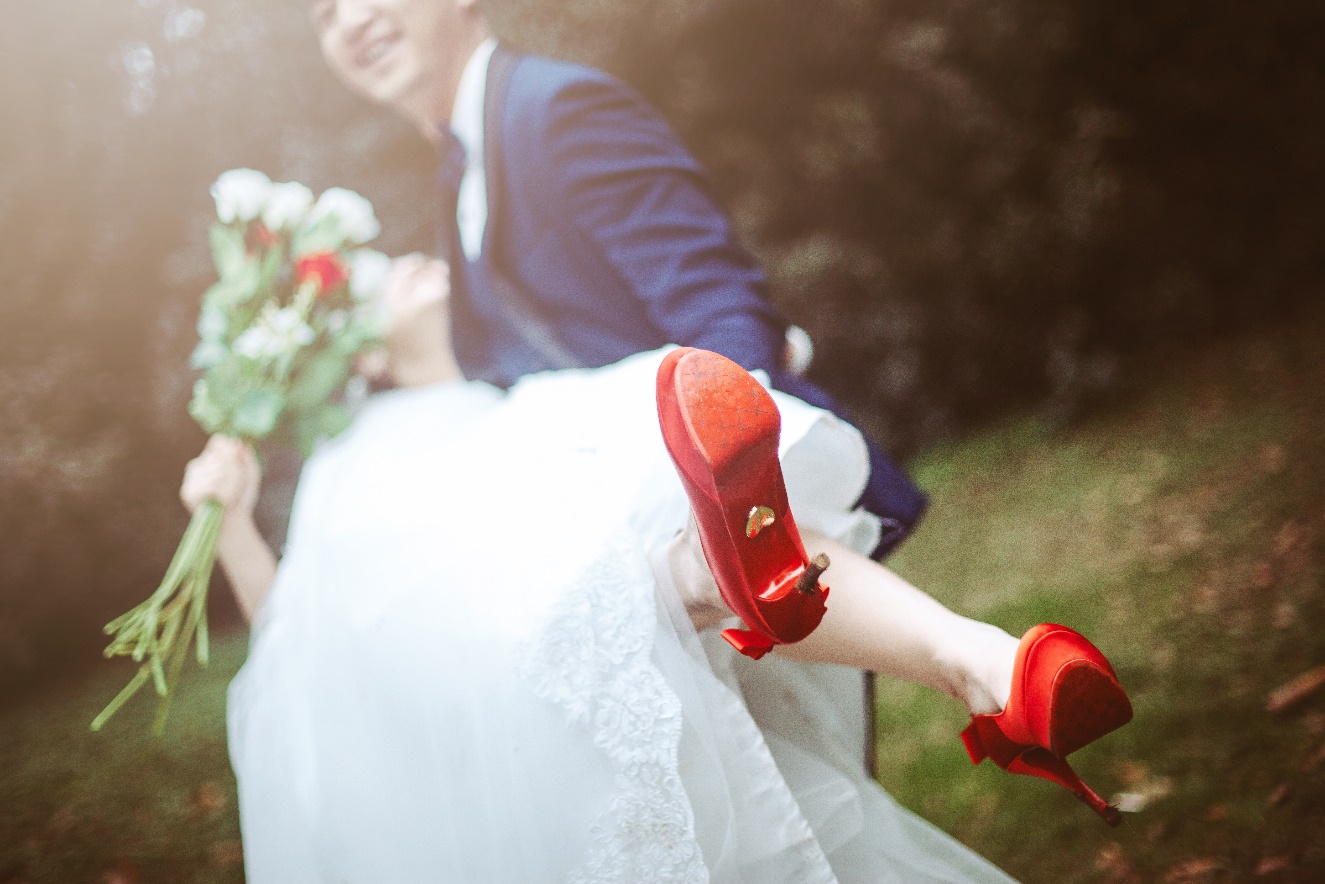 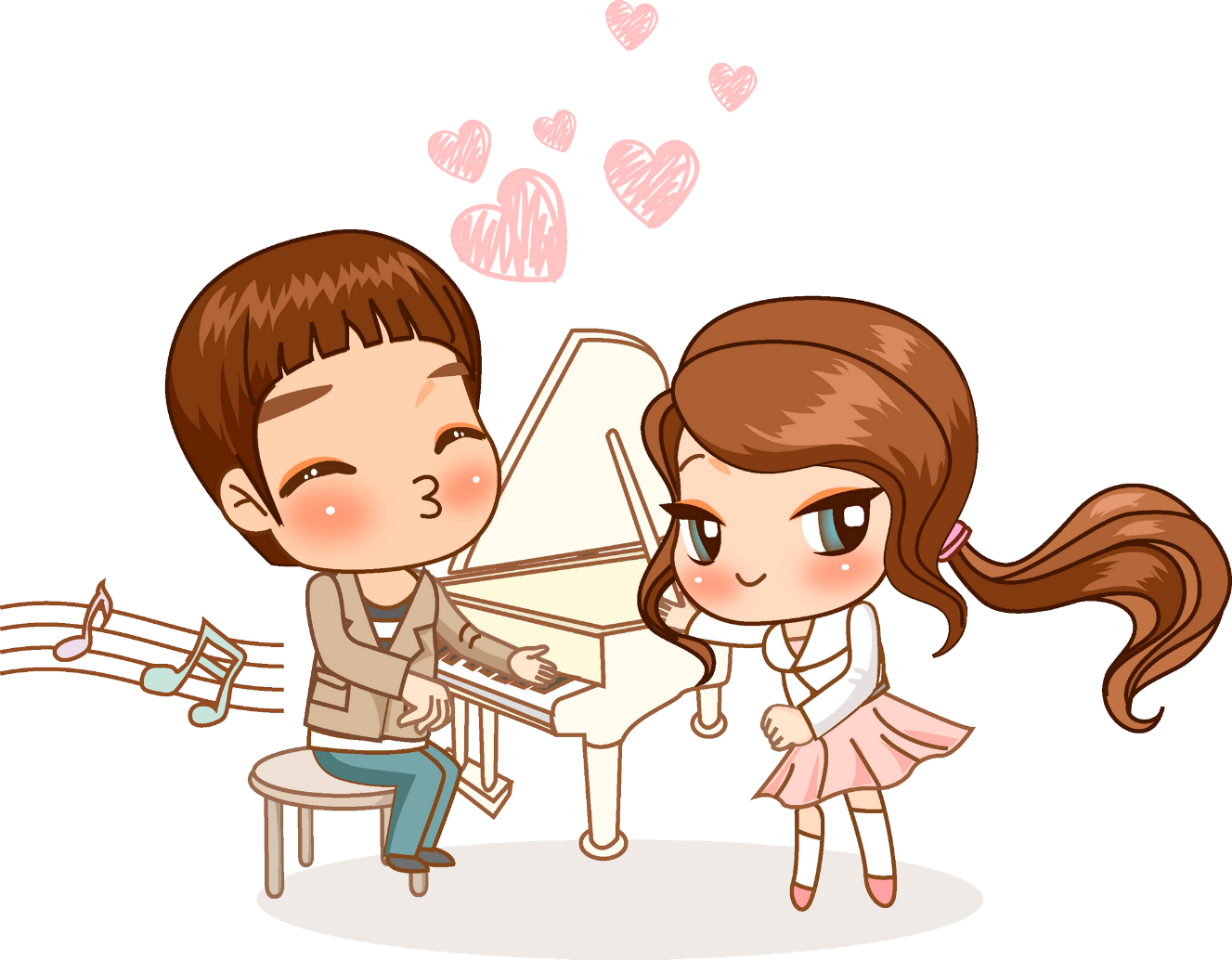 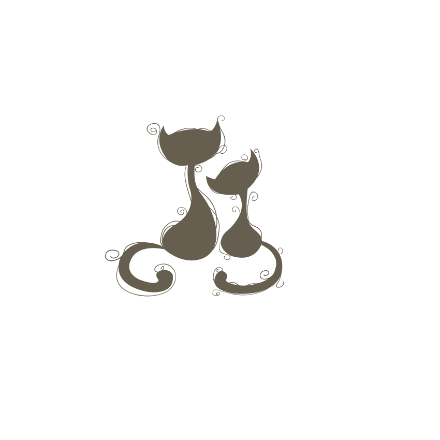 04.Keeping it up
Love you all the way, miss every step of the way
Ming ming, make me happy countless
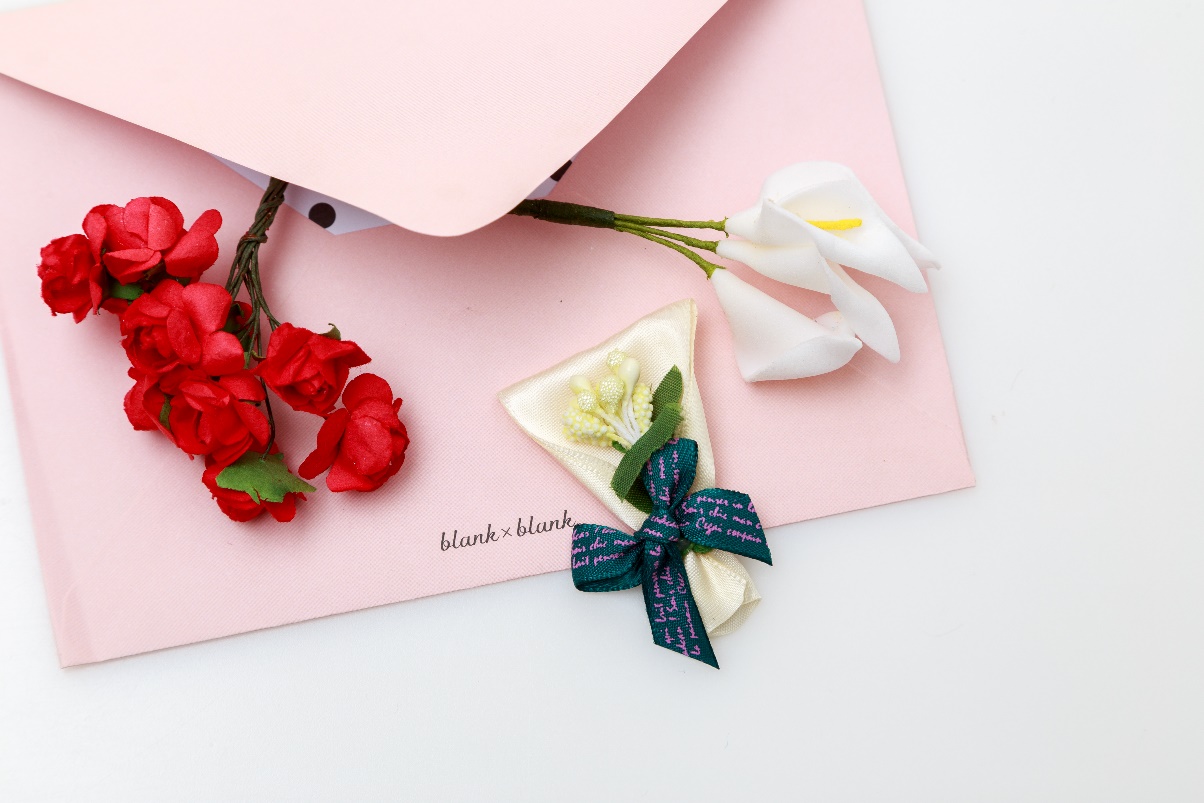 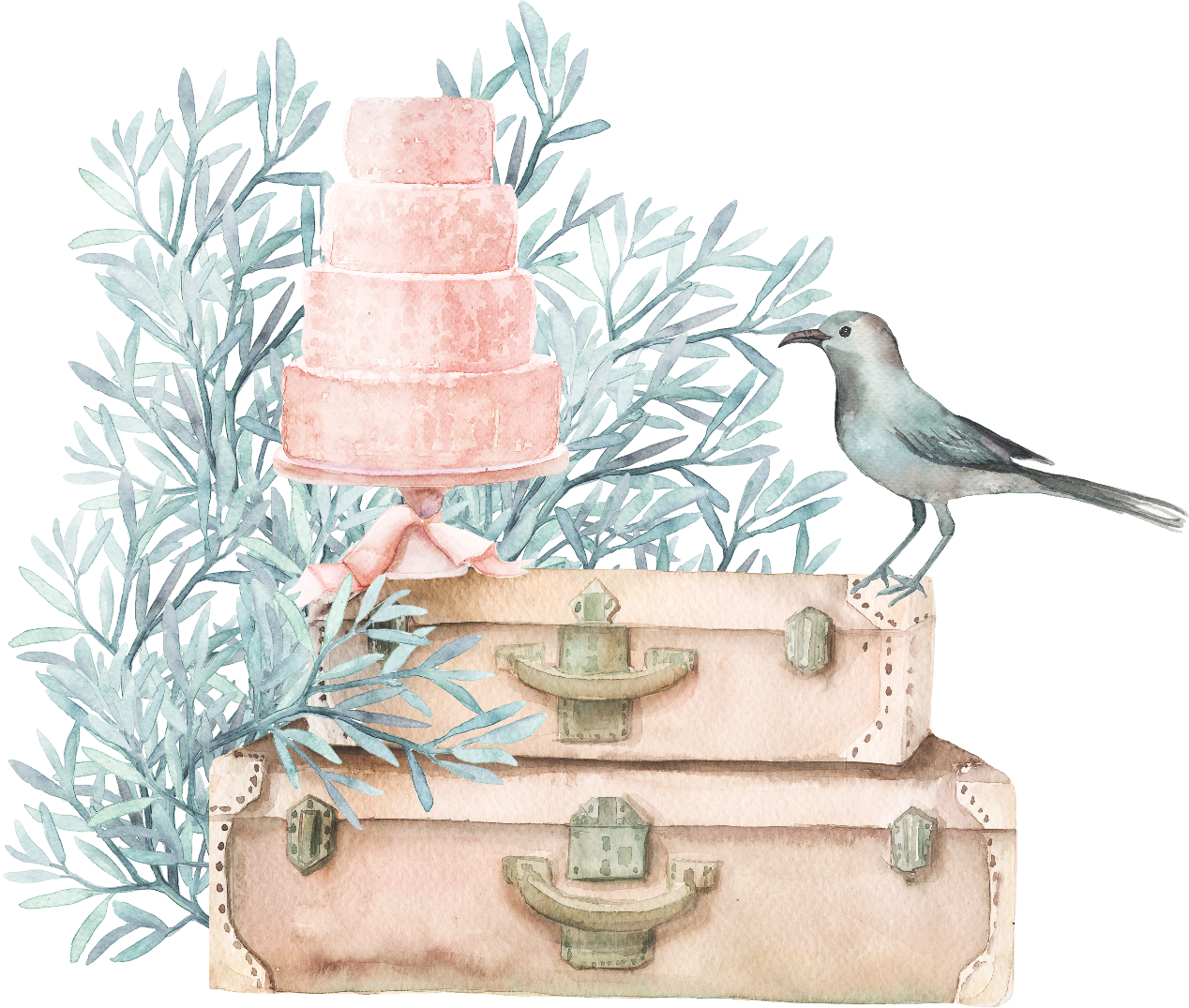 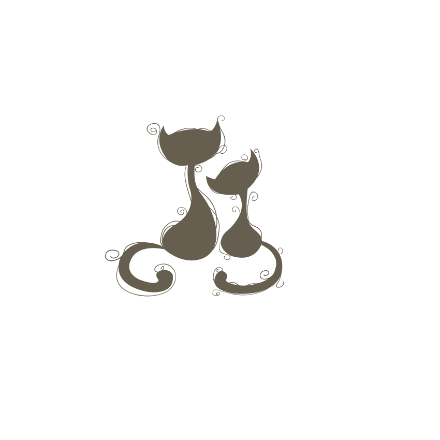 04.Keeping it up
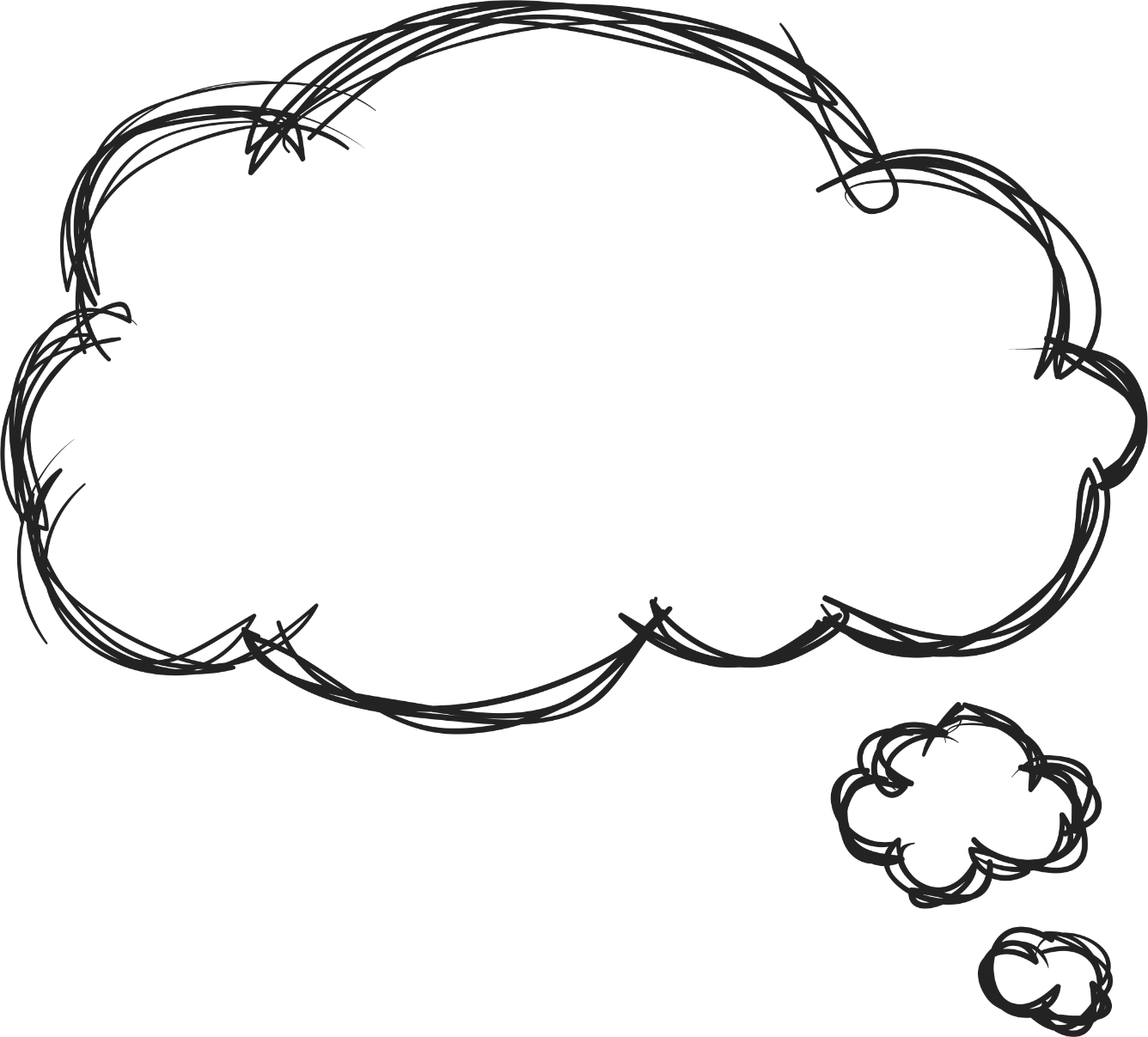 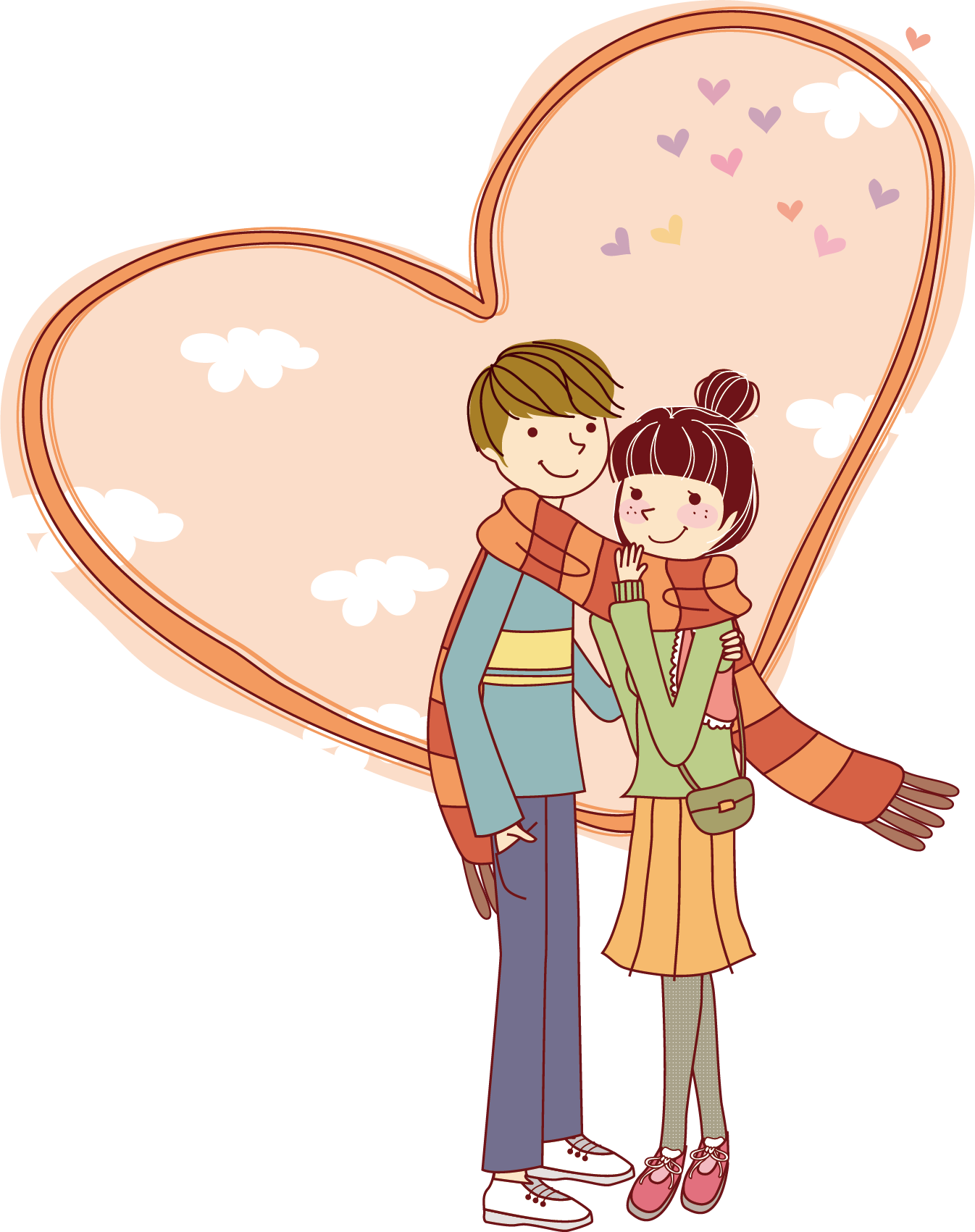 Love you all the way, miss every step of the way
Ming ming, make me happy countless
Count the years, sweet because of you
Holding hands forever, this life companion
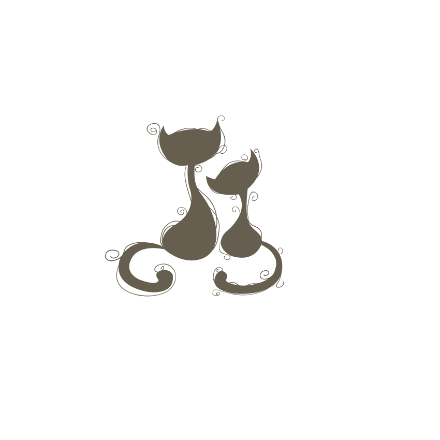 04.Keeping it up
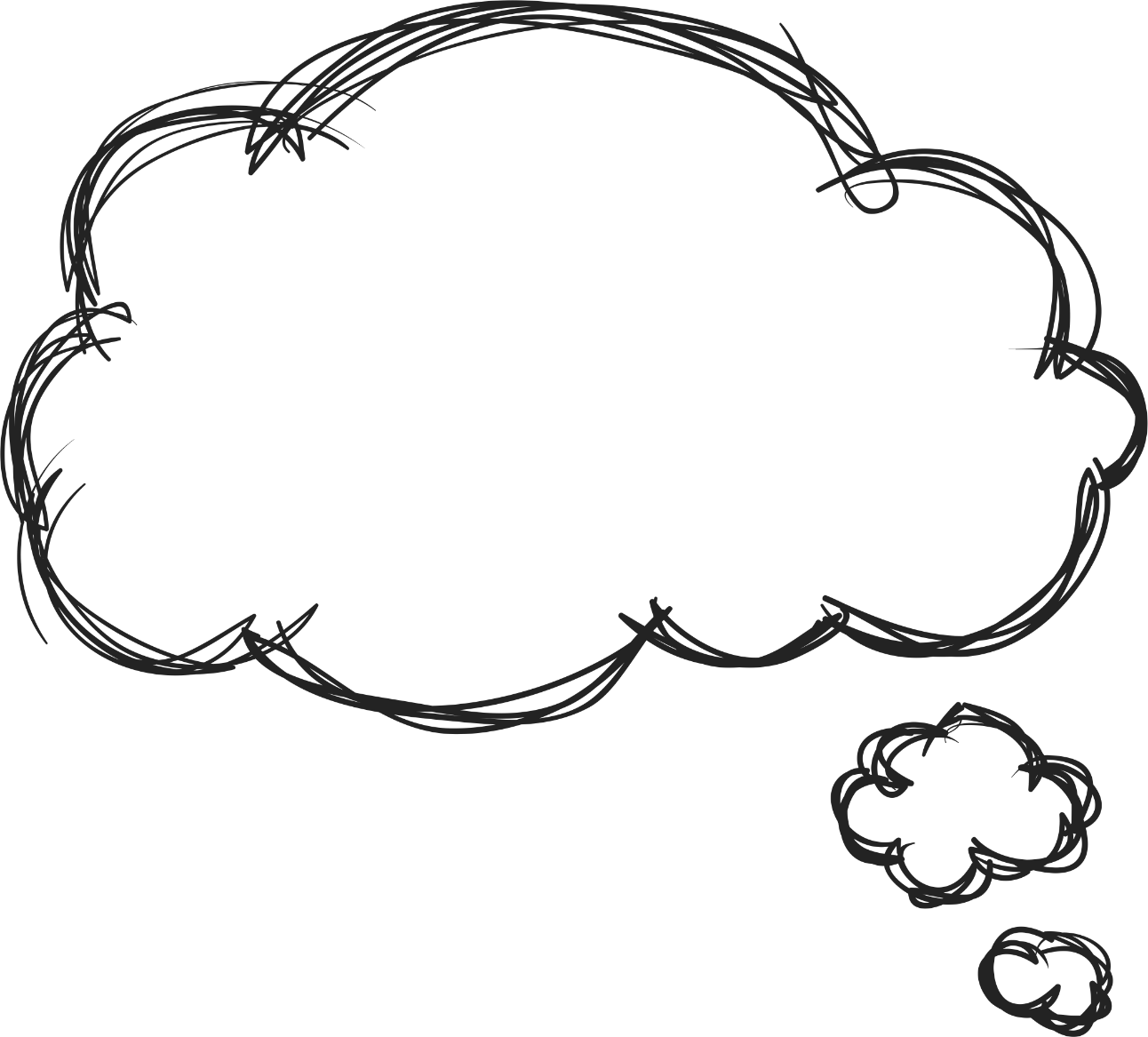 Love you all the way, miss every step of the way
Ming ming, make me happy countless
Count the years, sweet because of you
Holding hands forever, this life companion
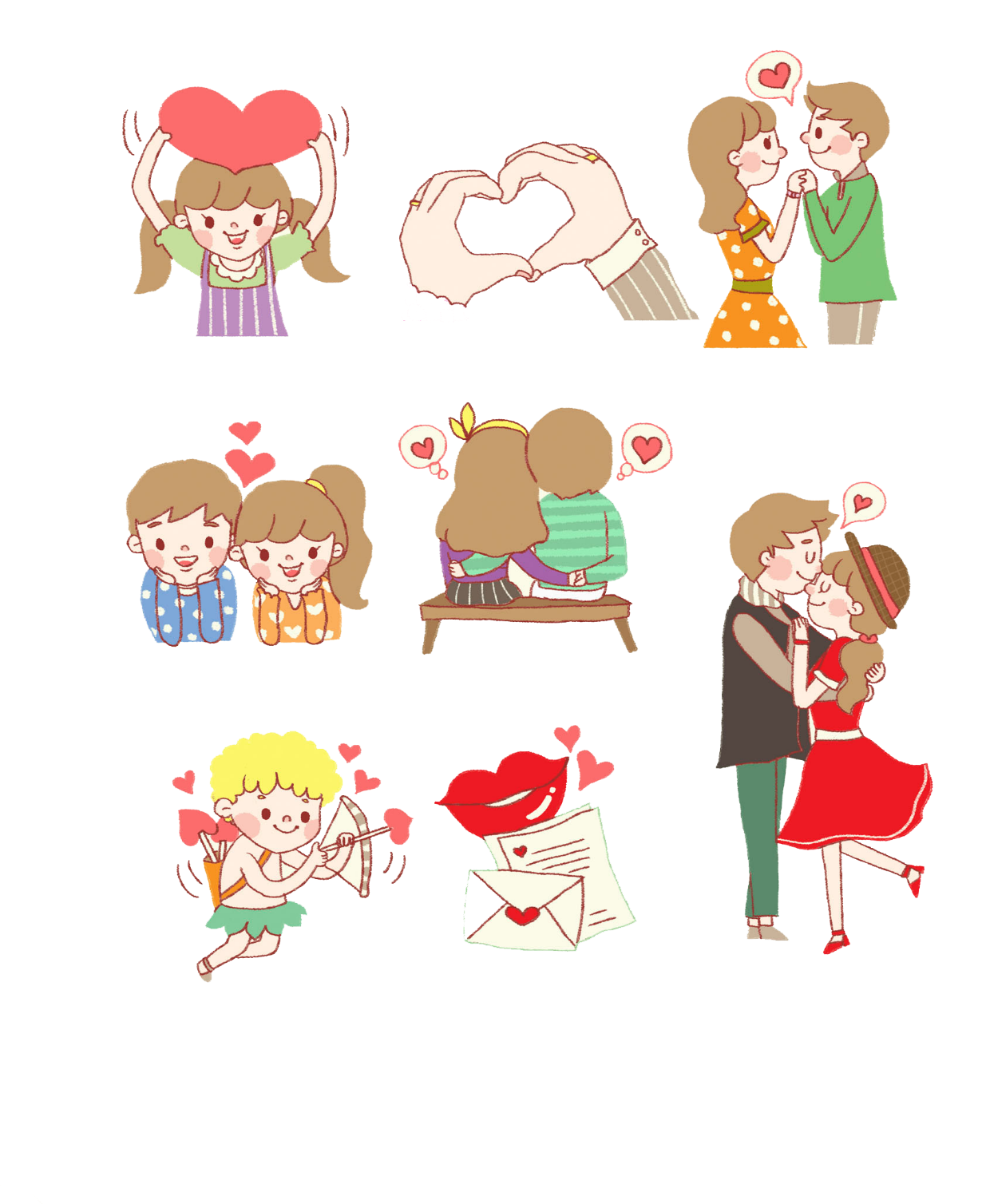